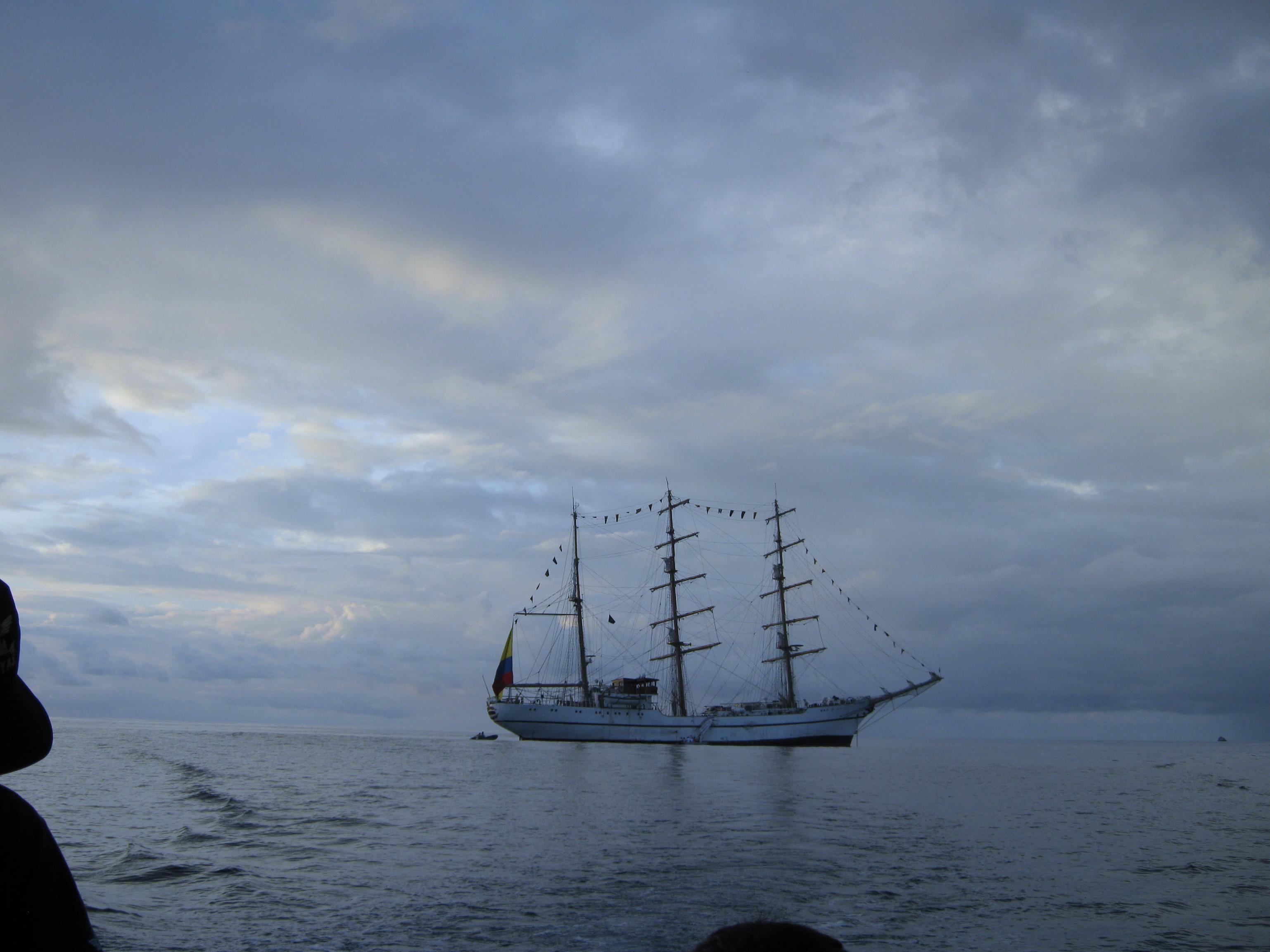 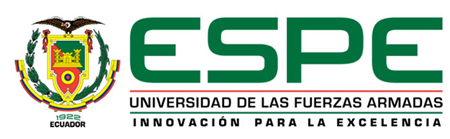 DEPARTAMENTO DE SEGURIDAD Y DEFENSA
CARRERA LICENCIATURA EN CIENCIAS NAVALES 

Tesis presentada como requisito previo a la obtención del grado de:
LICENCIADO EN CIENCIAS NAVALES

AUTOR
JOSÉ ANTONIO MONTERO ARMAS

TEMA
NAVEGACIÓN DEL BUQUE ESCUELA GUAYAS EN EL CRUCERO 
INTERNACIONAL 2012  Y LA SEGURIDAD Y RIESGO 
DEL PERSONAL EN LAS MANIOBRAS  DE LA ESTACIÓN TRINQUETE; 
PROPUESTA DE LA OPTIMIZACIÓN DE LA SEGURIDAD.

DIRECTOR

TNNV-SU DAVID LEONARDO GUEVARA HARO.

SALINAS, DICIEMBRE 2013
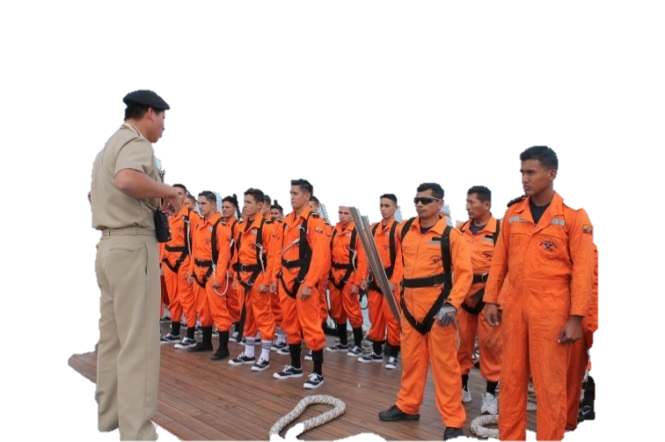 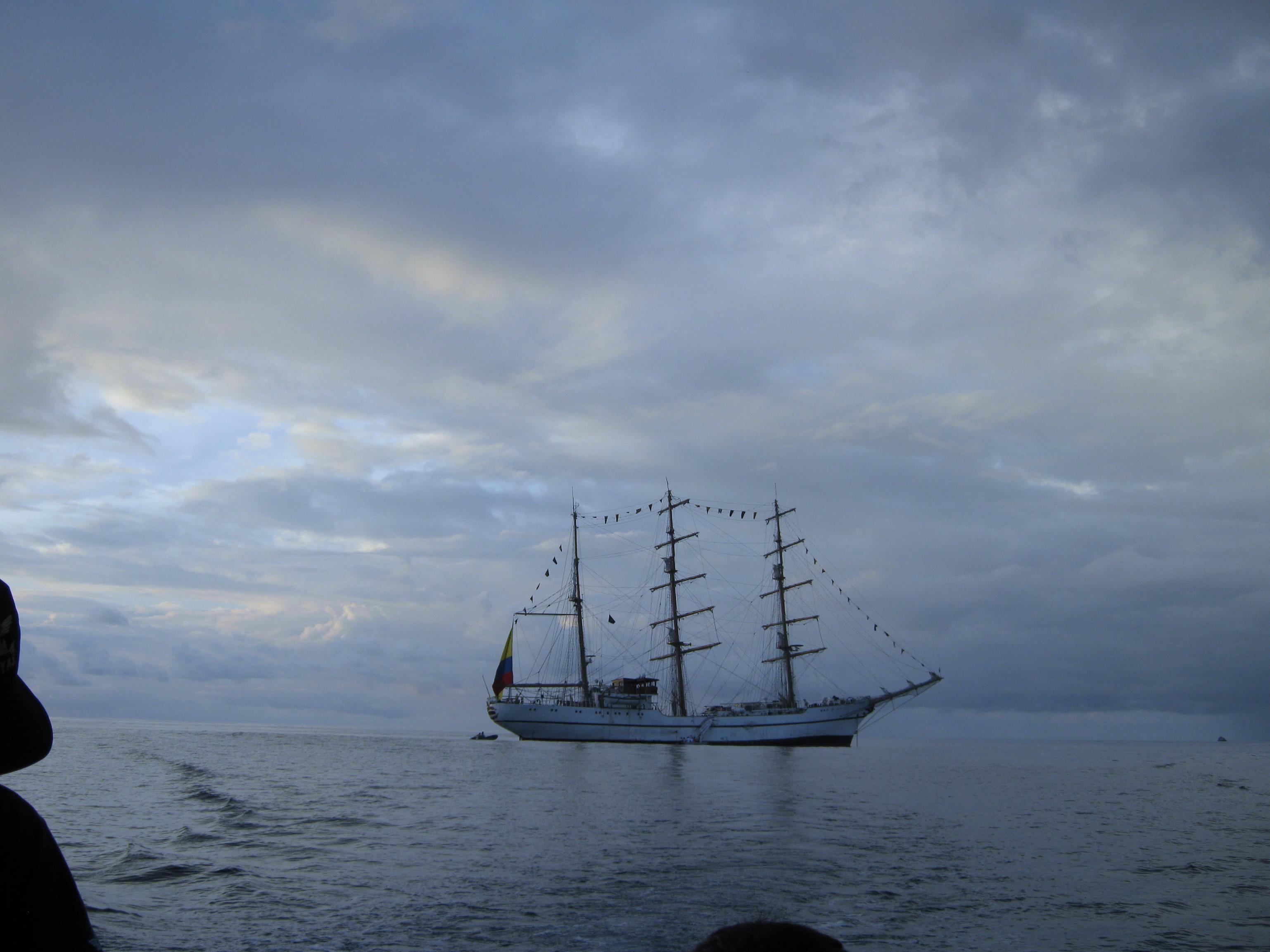 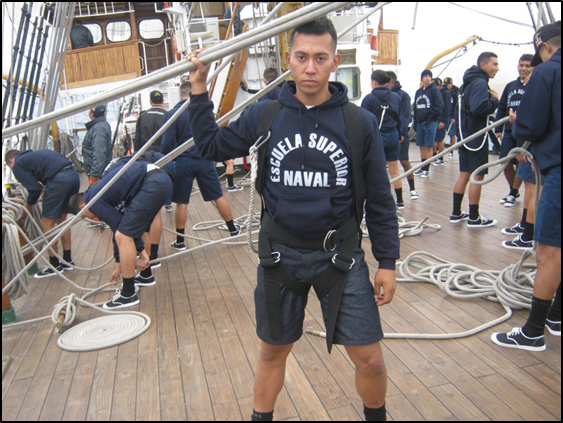 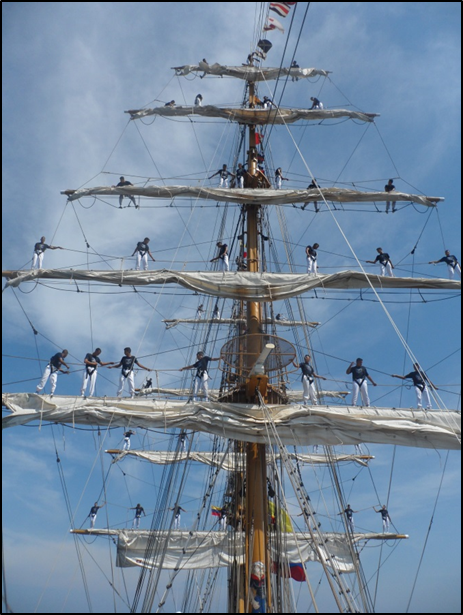 INTRODUCCION
DEFINICION DEL PROBLEMA
OBJETIVOS
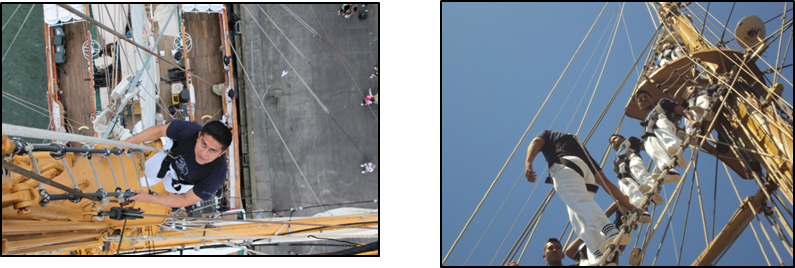 FUNDAMENTACIÓN TEÓRICA
METODOLOGÍA
PROPUESTA
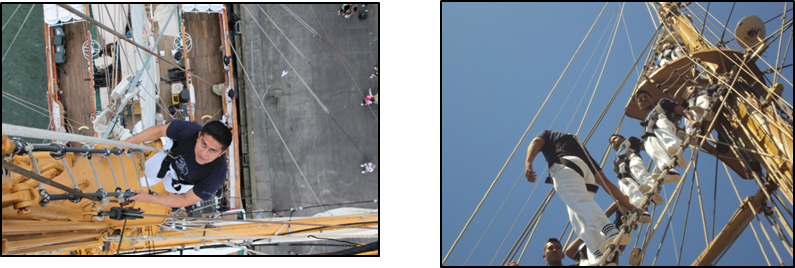 CONCLUSIONES
RECOMENDACIONES
2
INTRODUCCIÓN
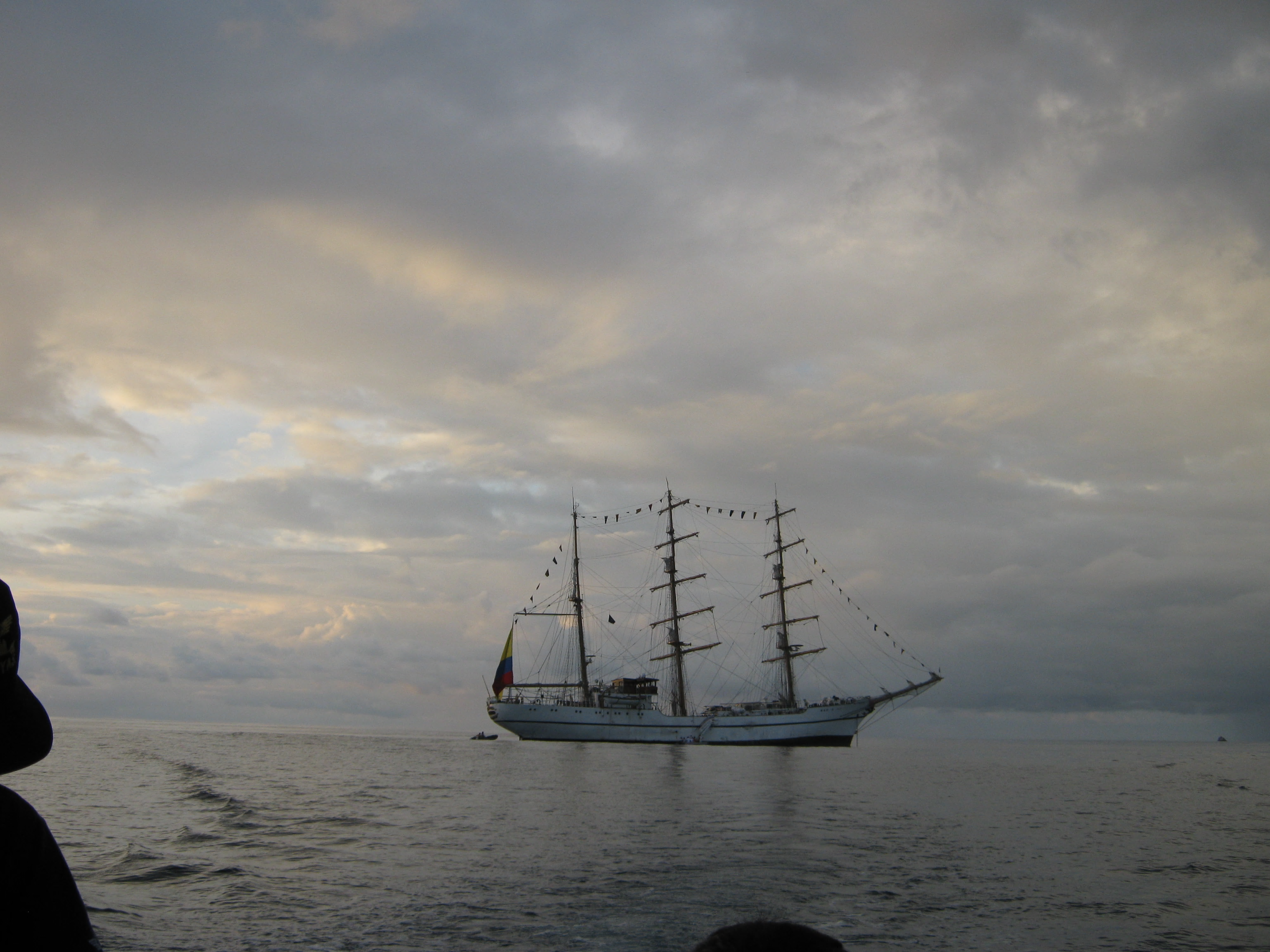 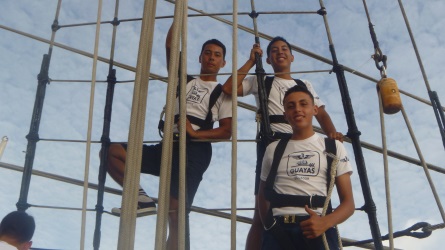 SEGURIDAD
DESARROLLAR
CONCIENCIA
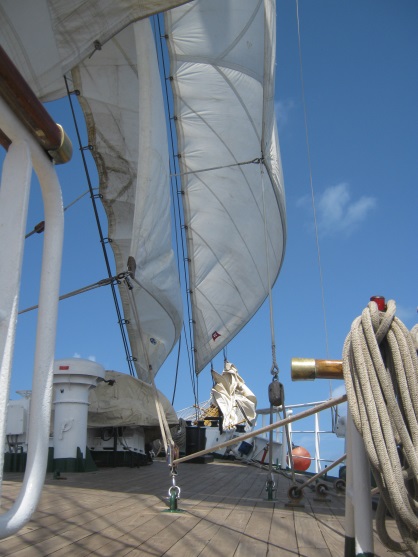 EVALUAR
CONDICION DE EQUIPOS
SEGURIDAD Y RIESGOS
MANUAL DE NORMAS DE SEGURIDAD
3
DEFINICIÓN DEL PROBLEMA
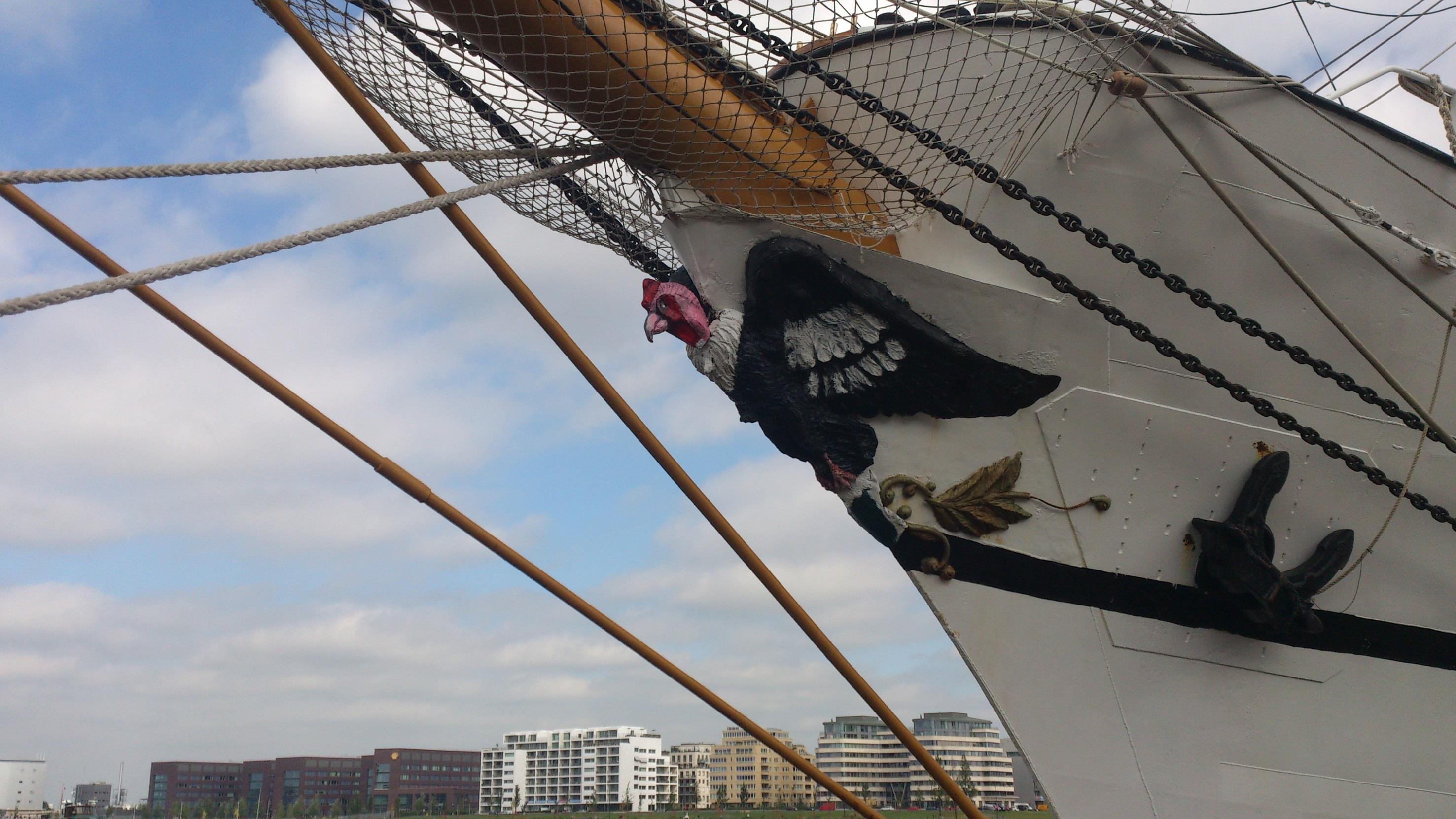 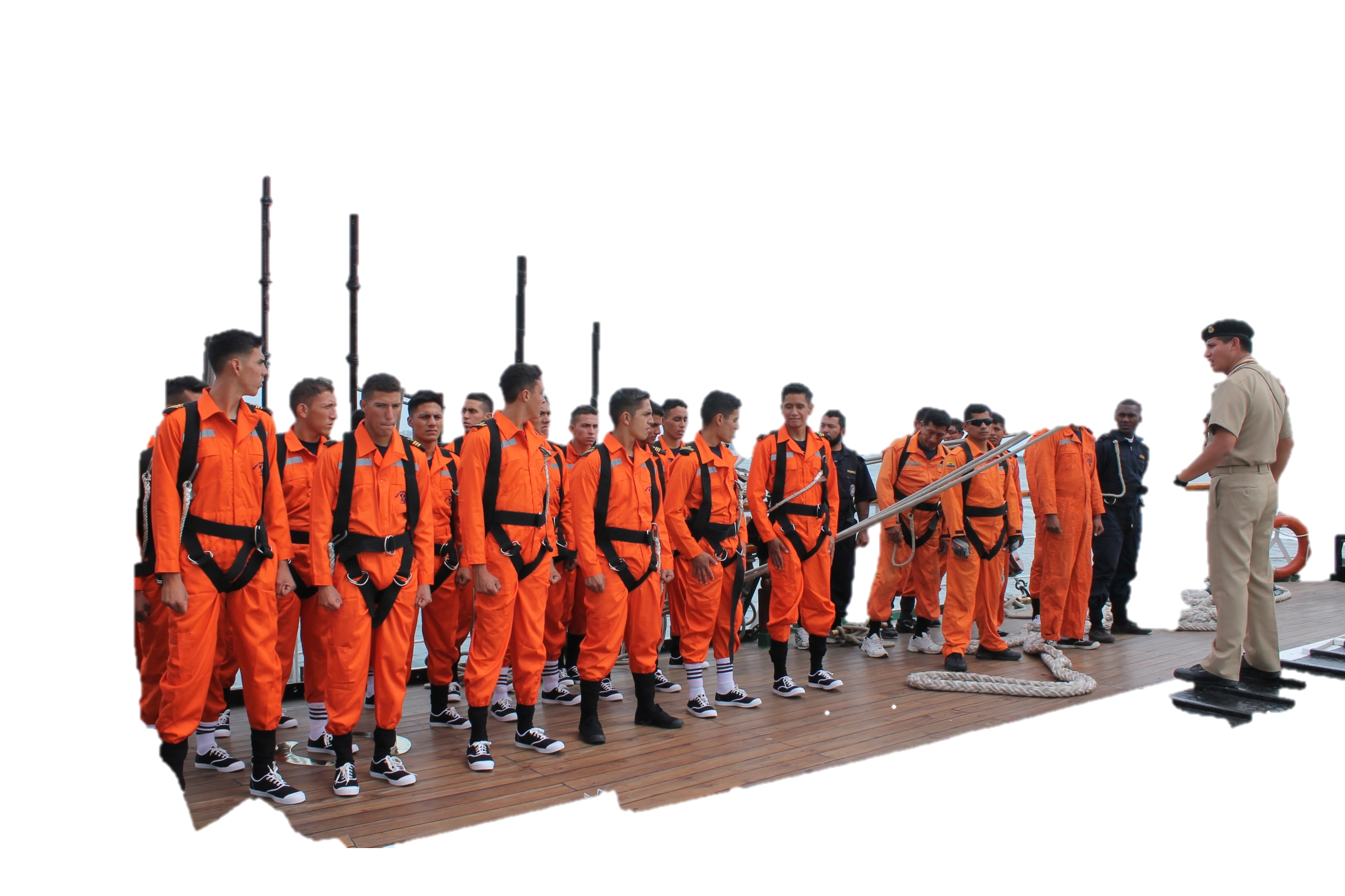 PERSONAL  DEL DEPARTAMENTO DE MANIOBRAS
RIESGOS DEL PERSONAL
SEGURIDAD DEL PERSONAL DE L DEPARTAMENTO DE MANIOBRAS
INEXISTENCIA DE UN
MANUAL DE NORMAS DE SEGURIDAD
OPTIMIZACIÓN DE LA SEGURIDAD
4
OBJETIVOS
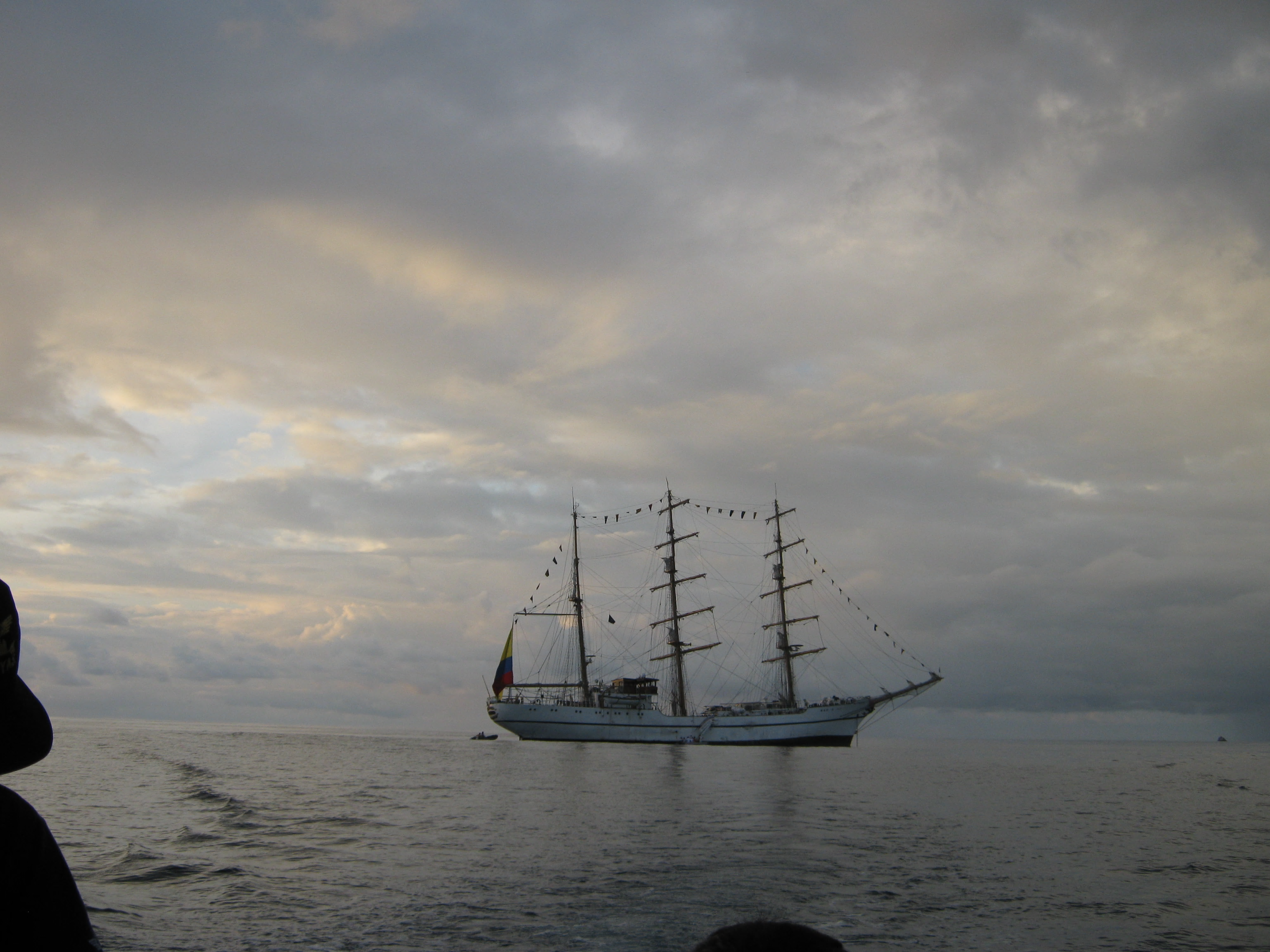 PRINCIPAL
Desarrollar  una propuesta para  la disminución de  los riesgos  del personal en las maniobras de  la estación  trinquete a bordo del Buque Escuela Guayas en los cruceros de instrucción.
5
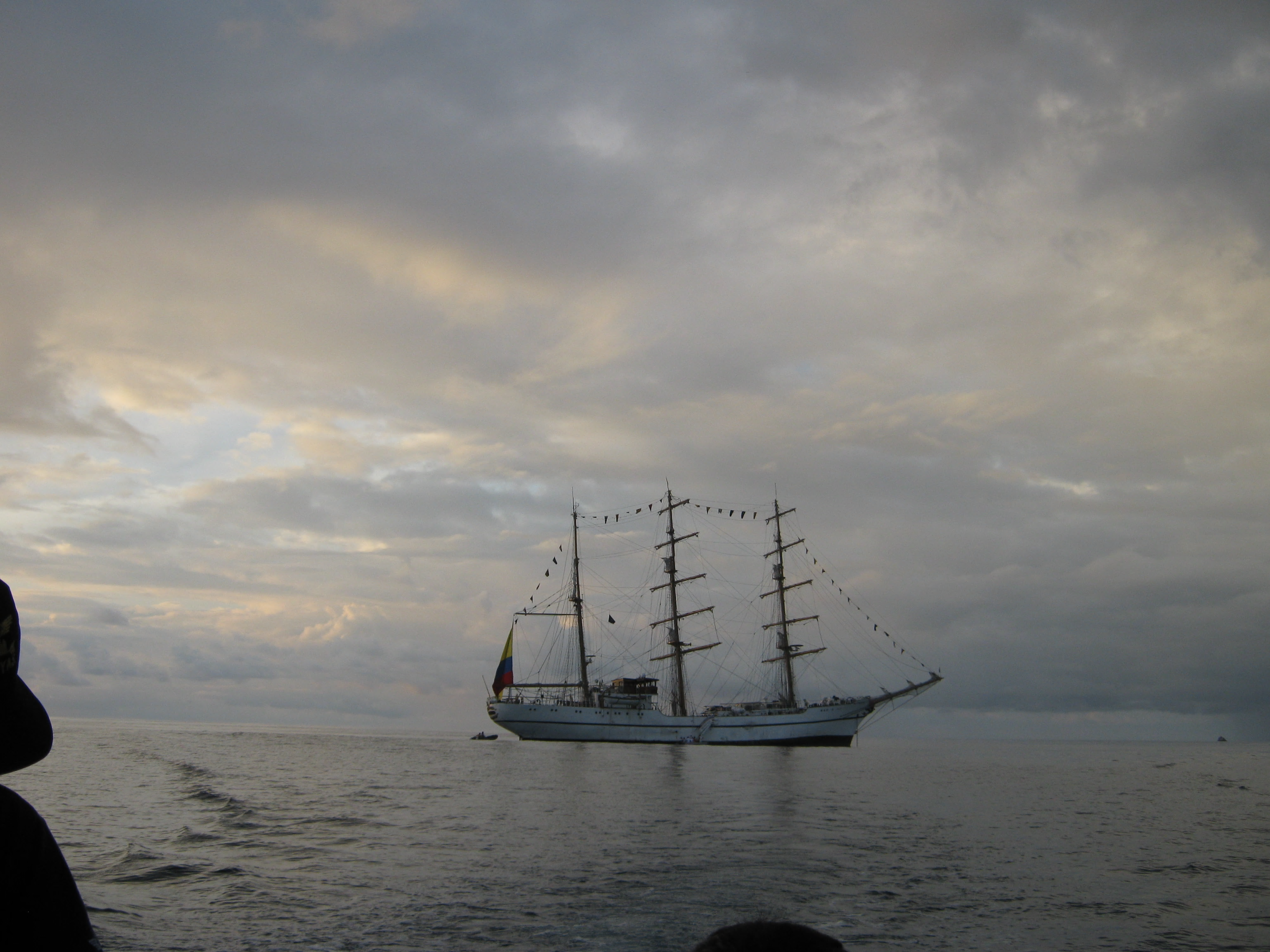 SECUNDARIOS
6
FUNDAMENTACIÓN 
TEÓRICA
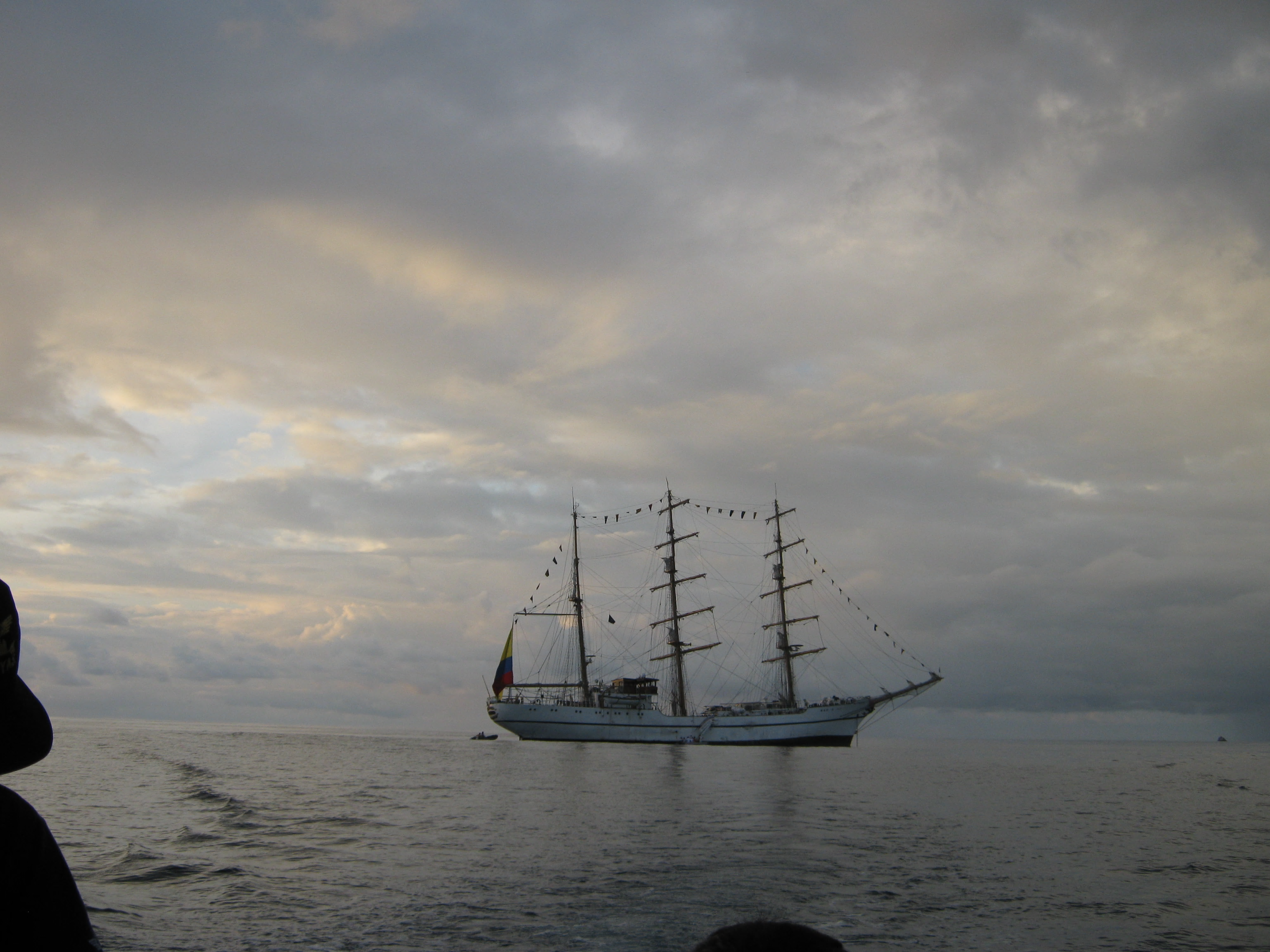 LARGAR EL 
APAREJO
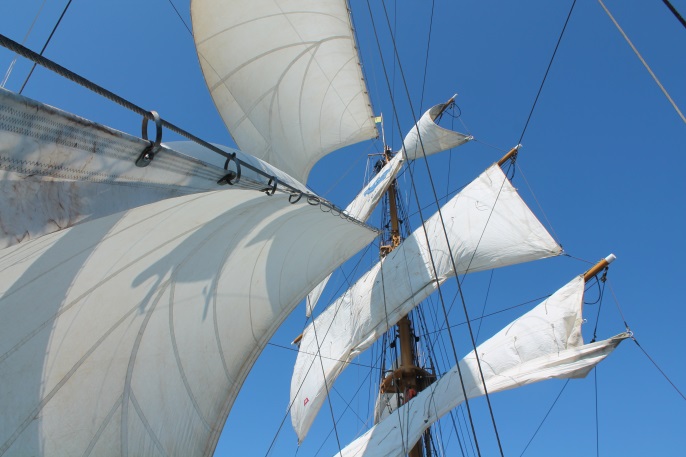 DESCUBIERTA
MANIOBRAS
DEL APAREJO
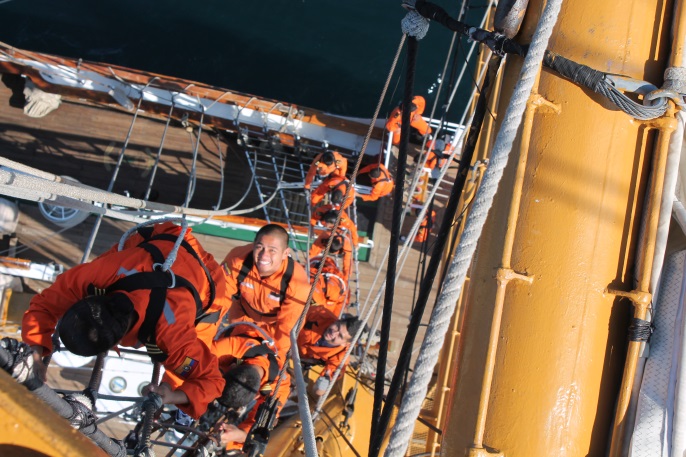 CARGAR EL 
APAREJO
AFERRAR
EL 
APAREJO
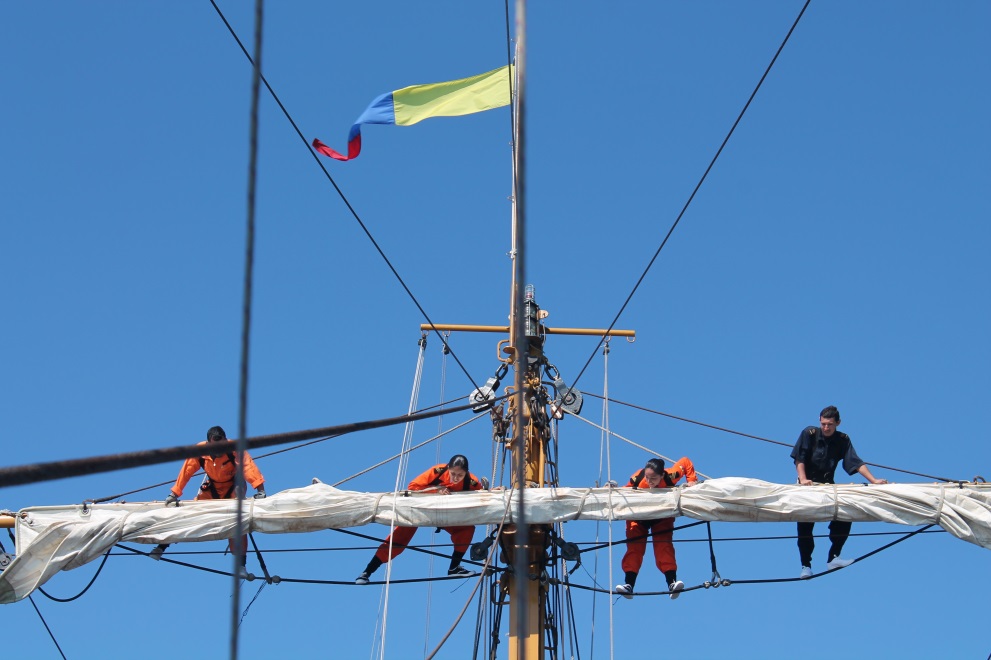 7
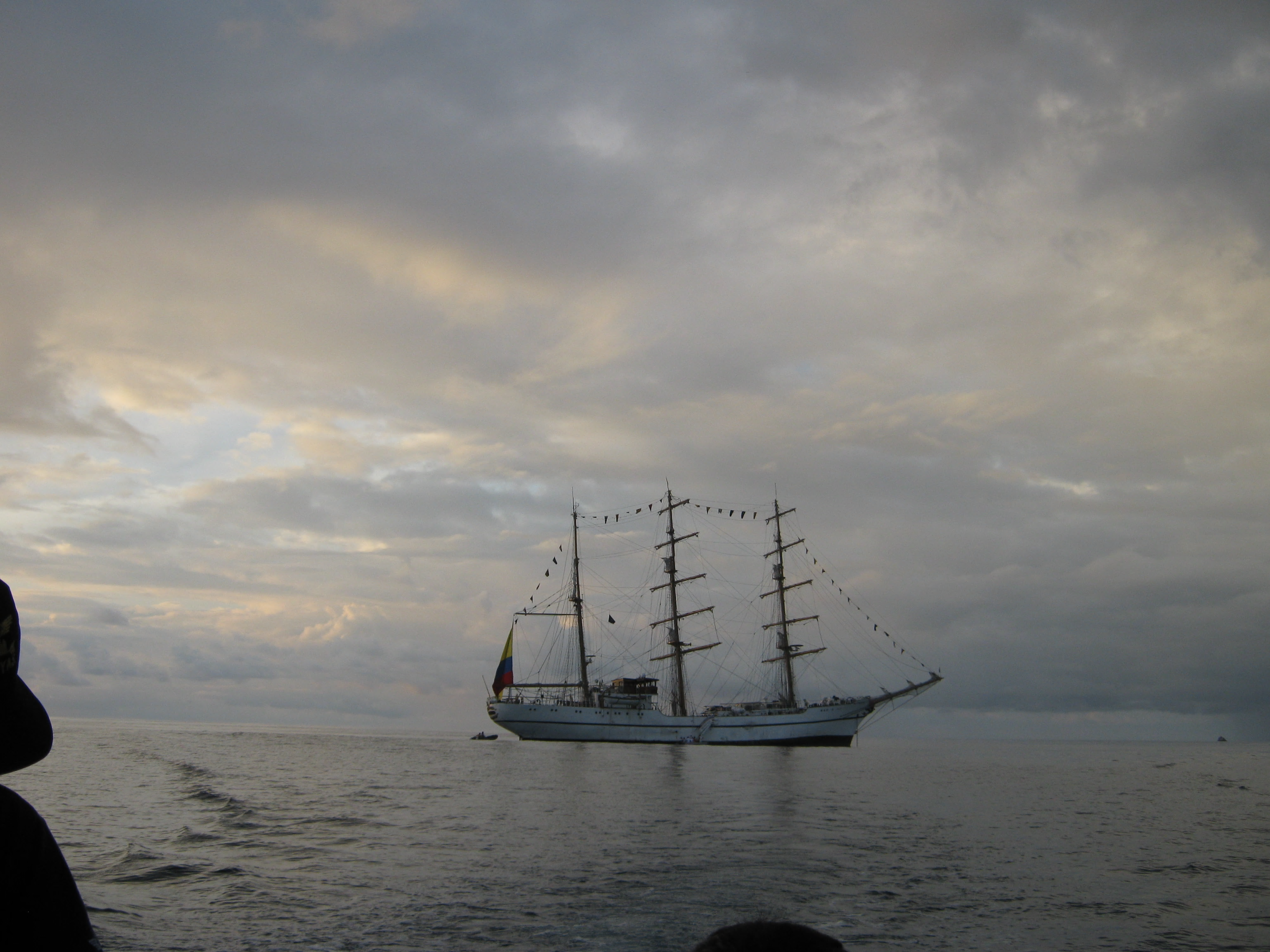 CHUBASCOS
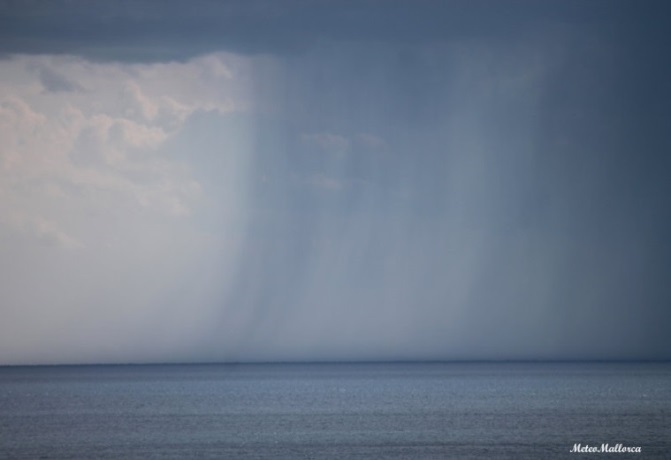 INCIDENTES
EN LA
NAVEGACION
A VELA
TROMBAS
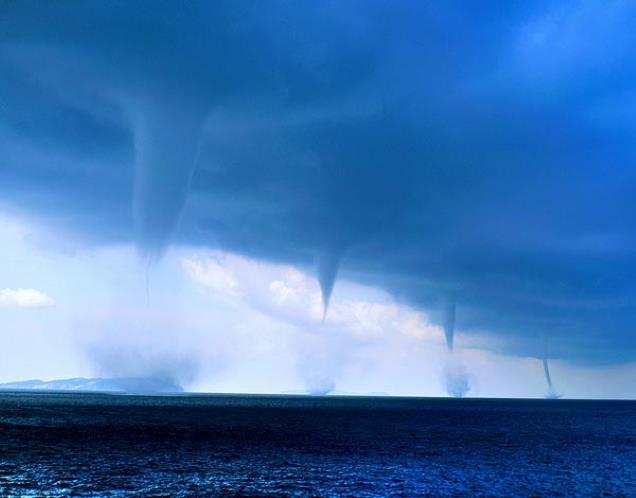 8
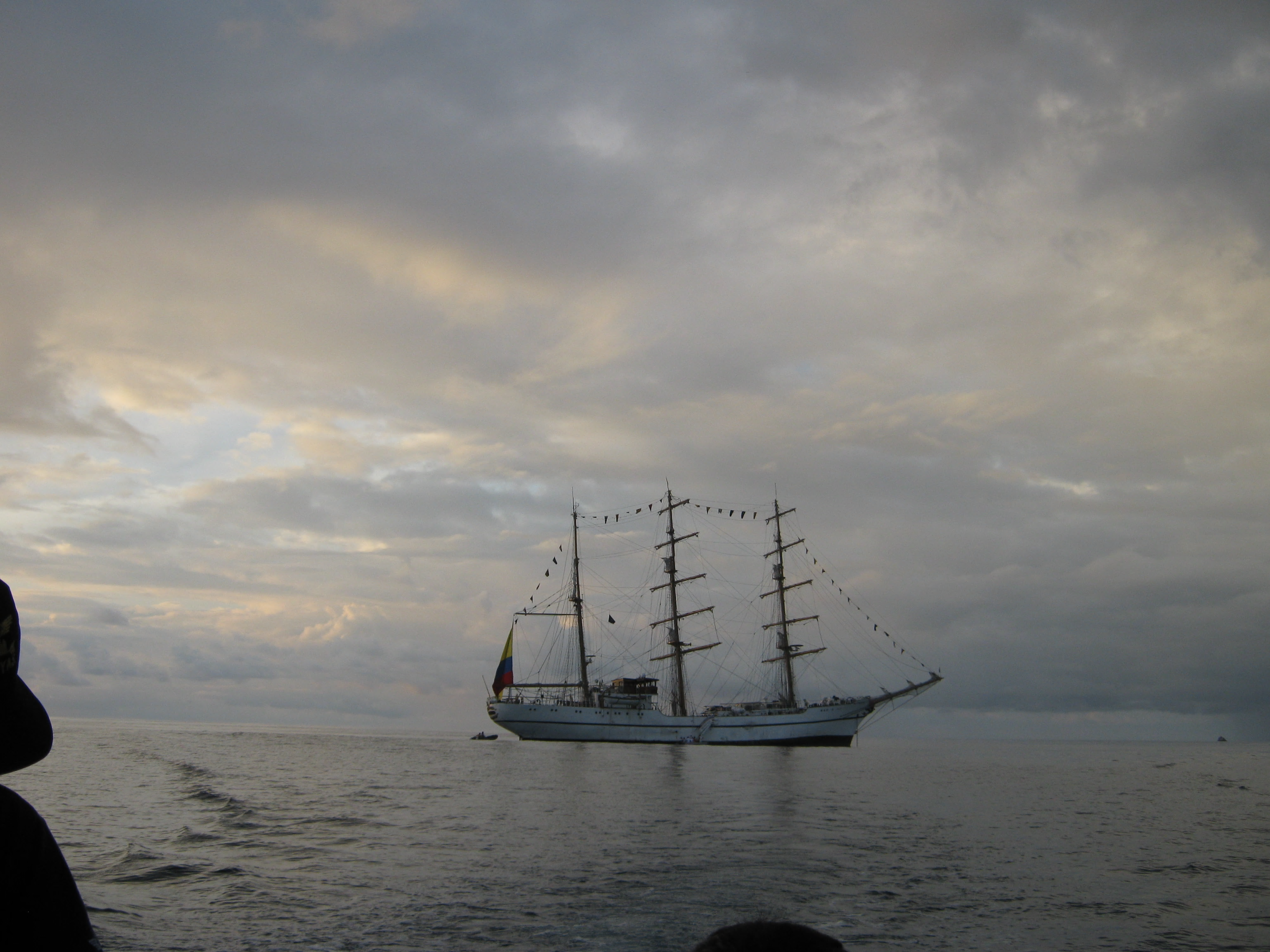 RIESGO Y
AMENAZAS
RIESGO
LABORAL
RIESGO
TIPOS
PREVENCIÓN 
DE RIESGOS
LABORALES
9
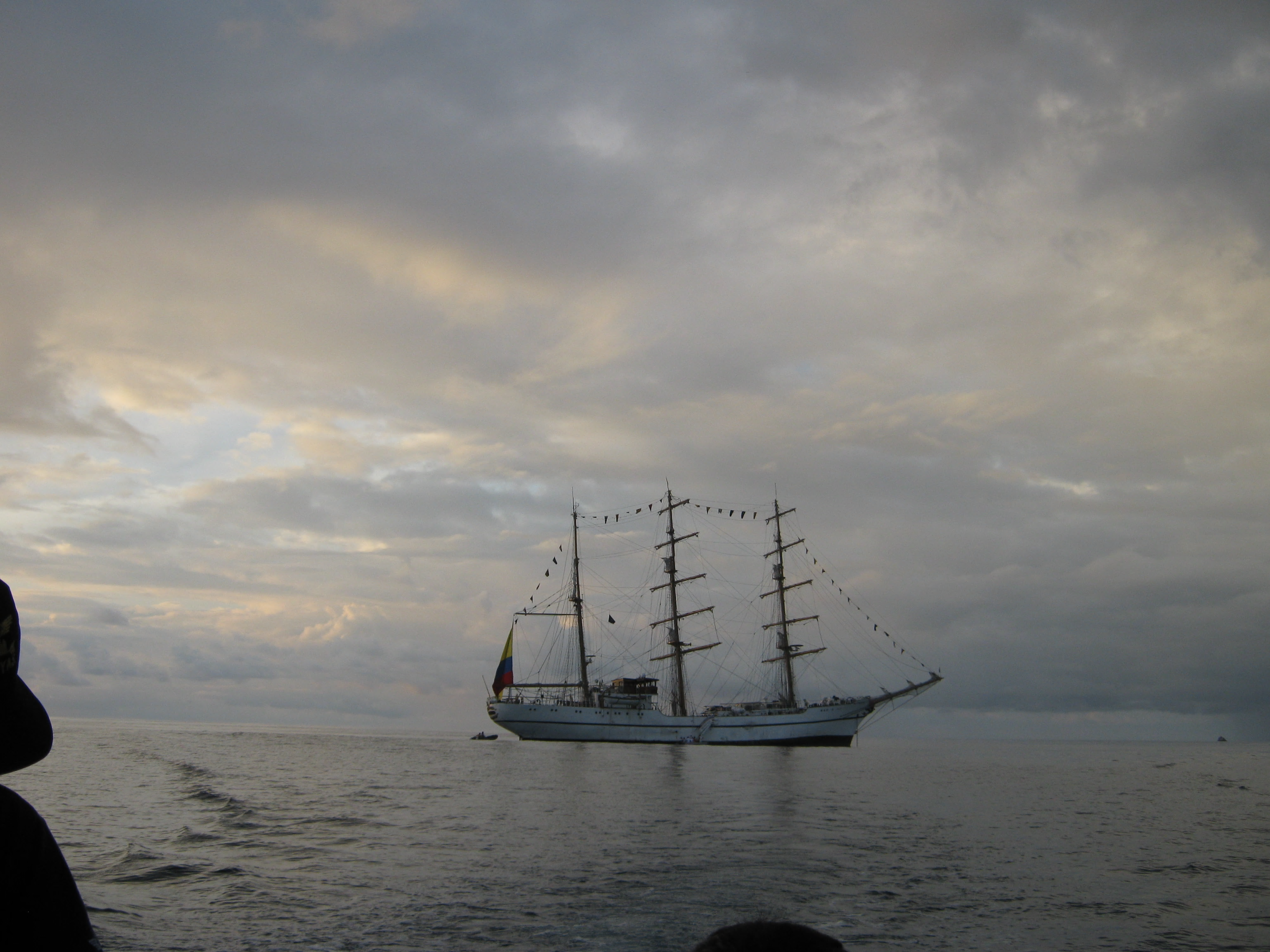 PAUTAS DE PREVENCIÓN
ANÁLISIS DE RIESGOS LABORALES
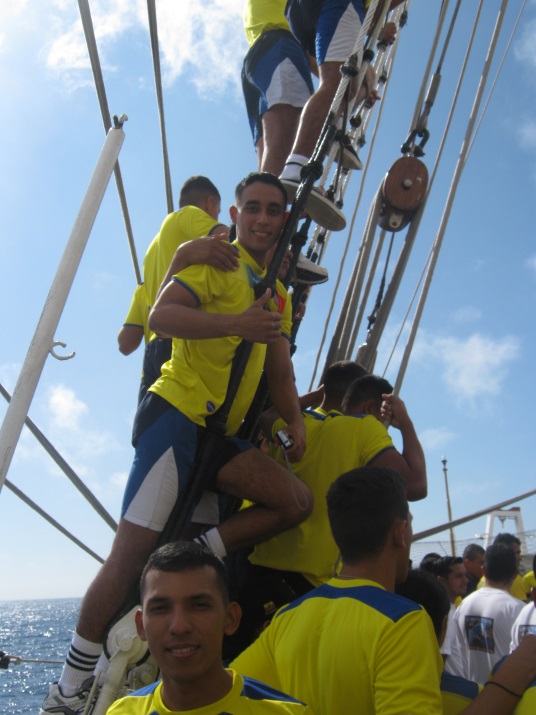 PREVENCIÓN DE RIESGOS LABORALES
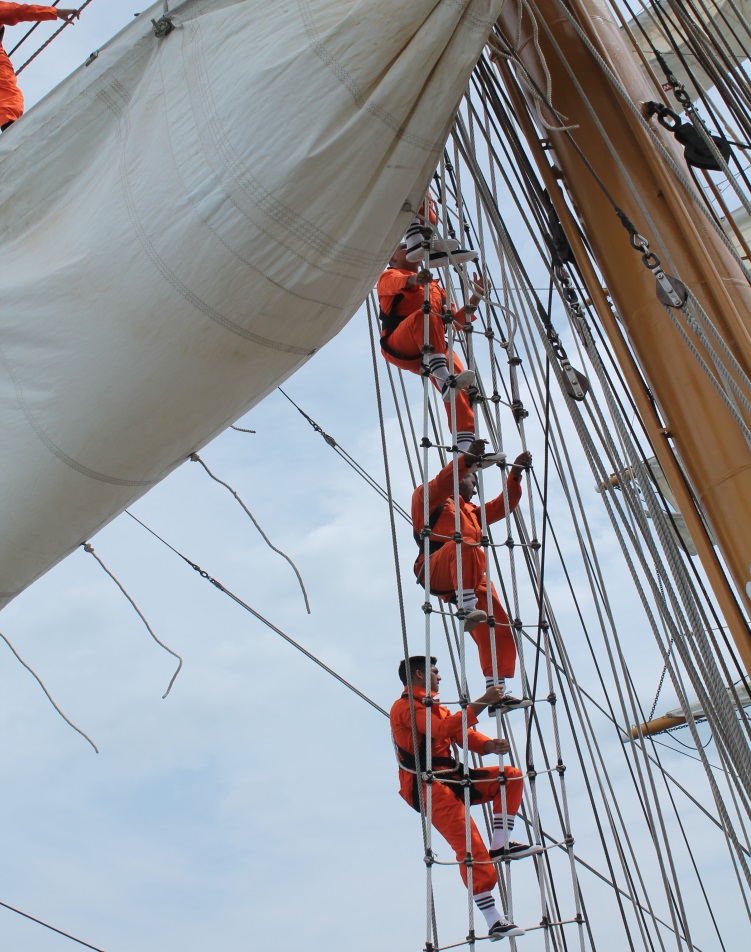 10
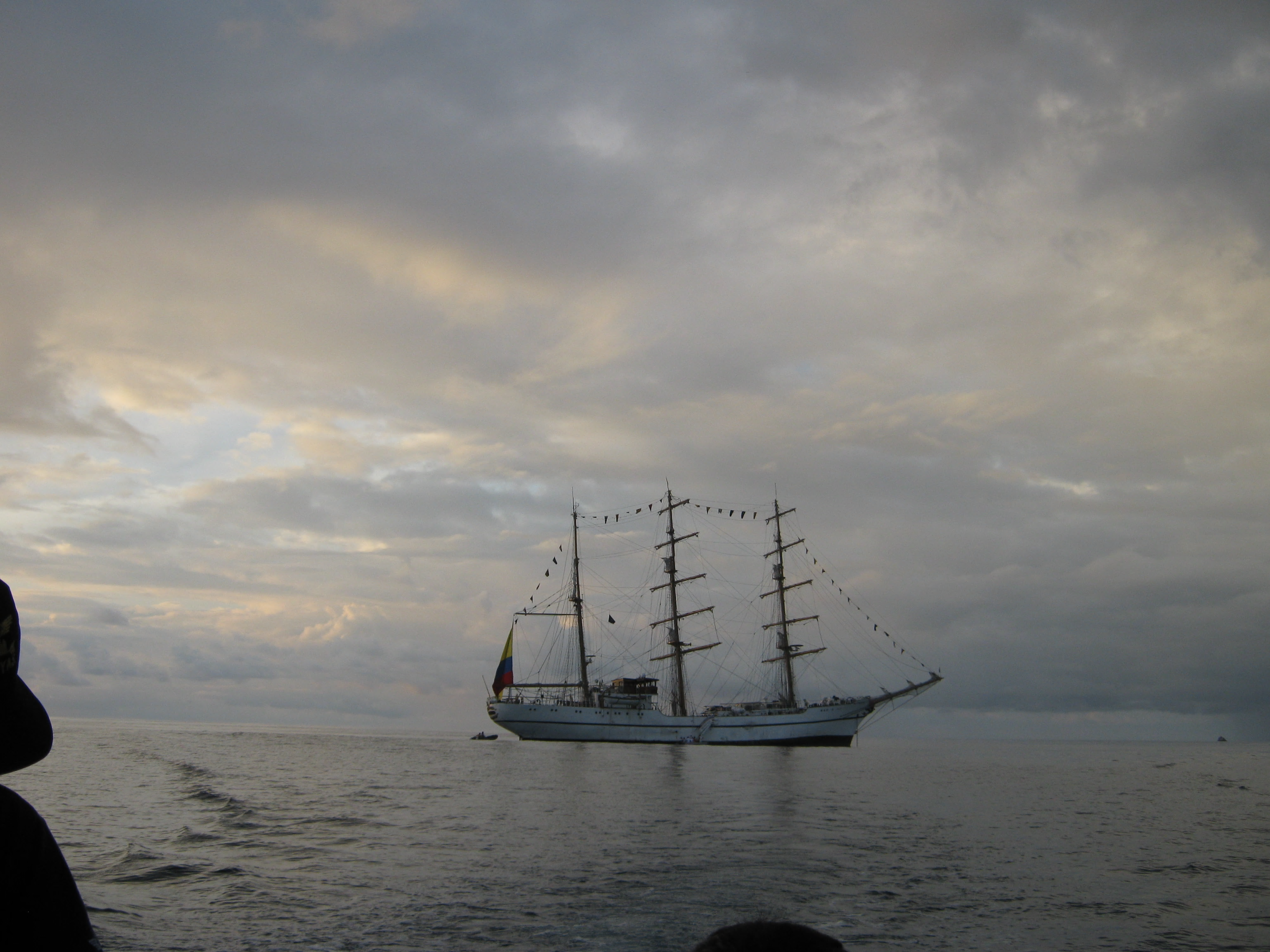 RIESGO Y
AMENAZAS
PREVENCIÓN
Y MITIGACIÓN
DE RIESGOS
RIESGO
LABORAL
RIESGO
TIPOS
PREVENCIÓN 
DE RIESGOS
LABORALES
11
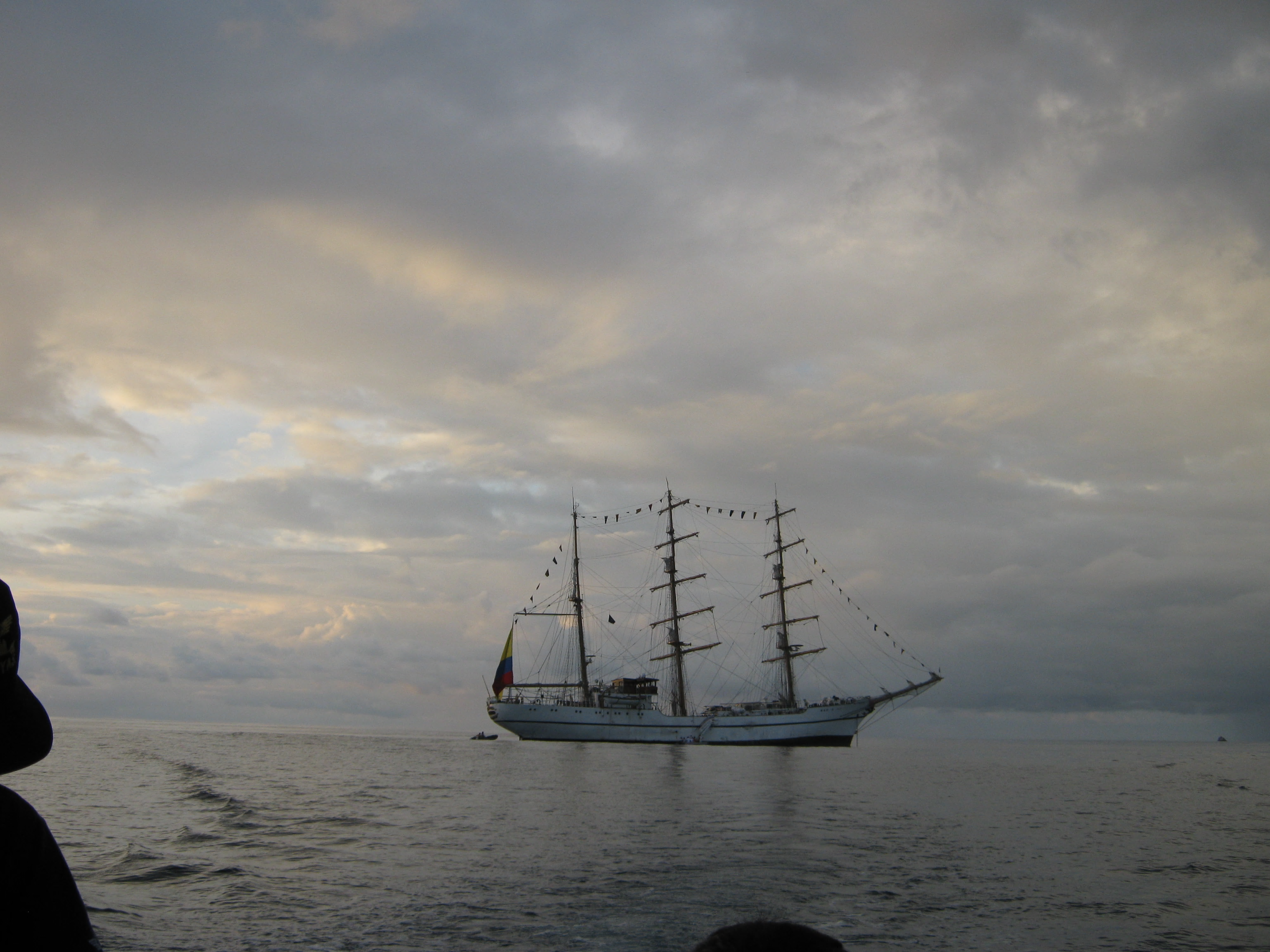 SEGURIDAD INDUSTRIAL
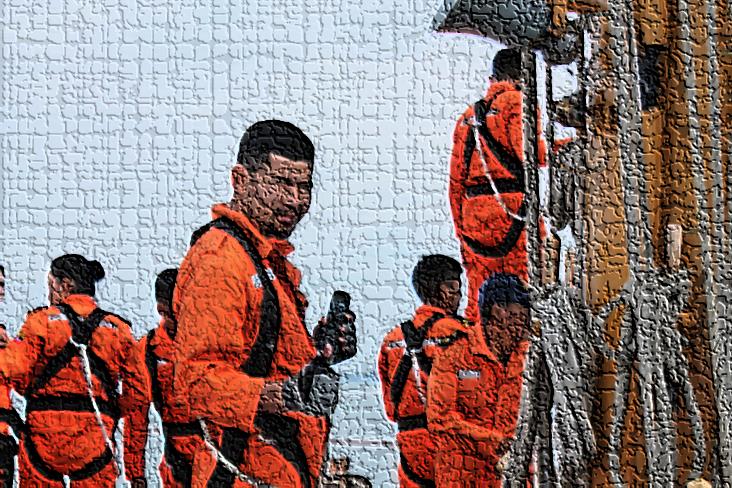 EN LAS INSTITUCIONES
NORMAS OPERATIVAS
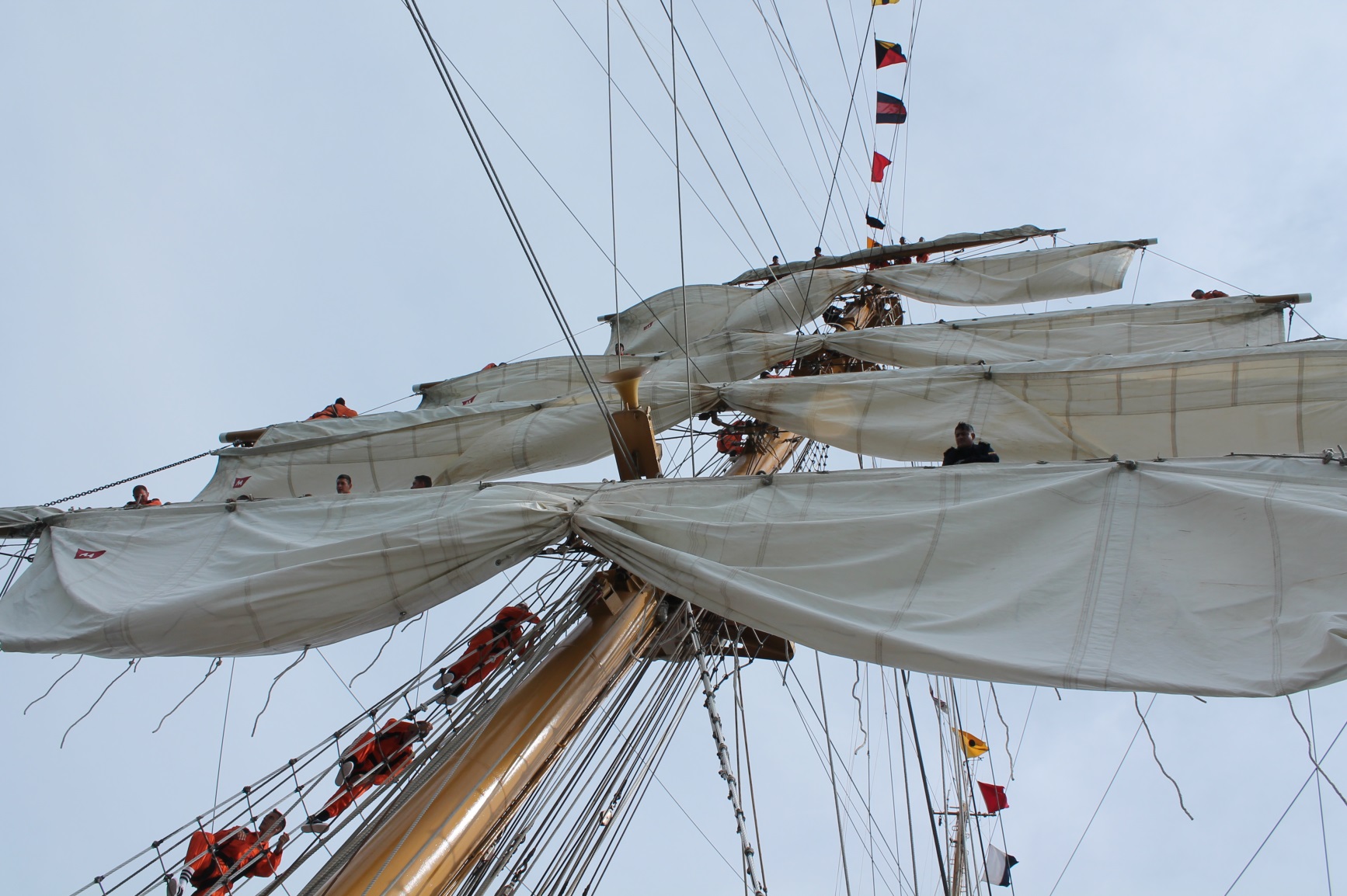 INSPECCIONES
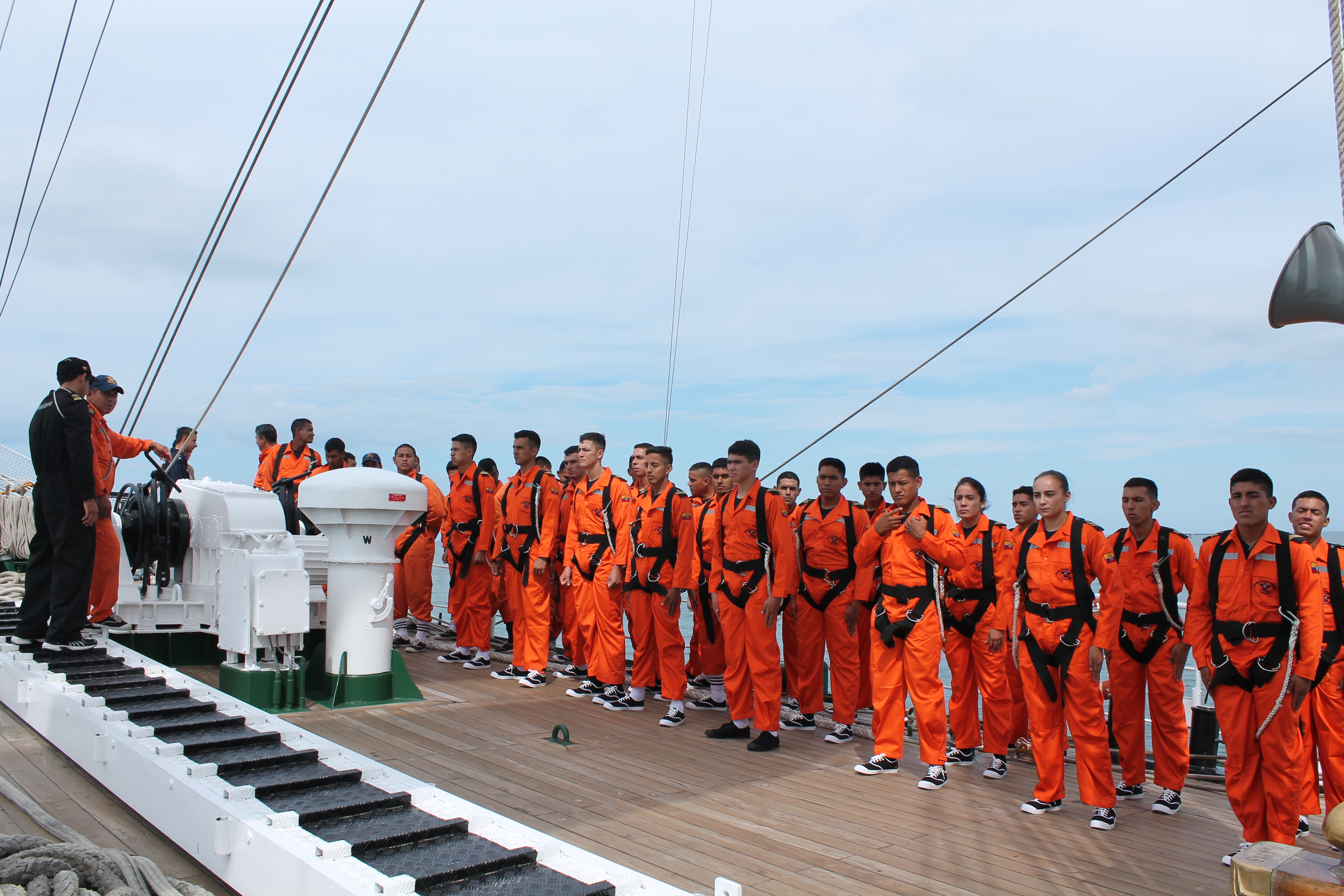 12
METODOLOGÍA
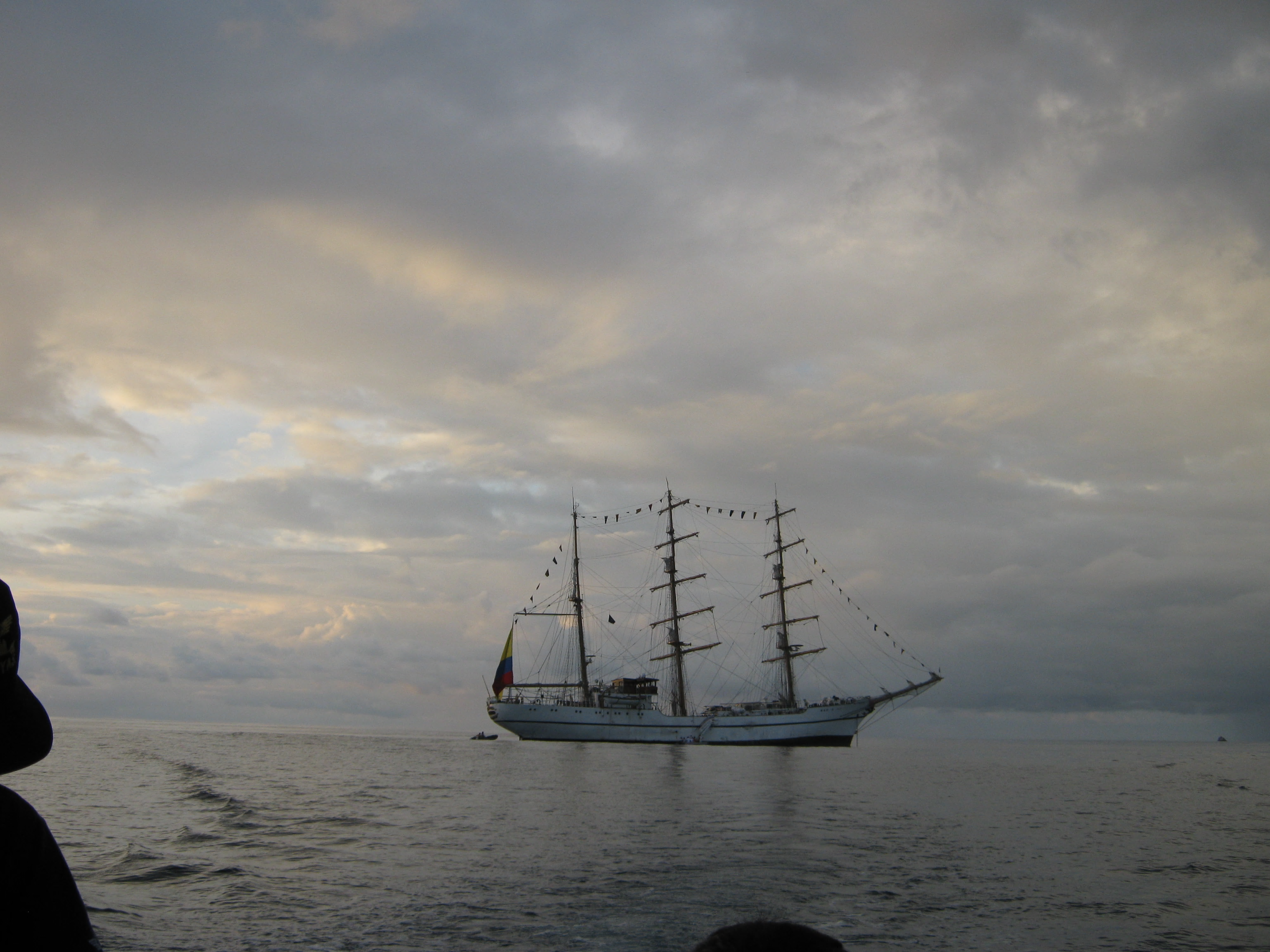 INVESTIGACION
CUANTITATIVA
METODOLOGÍA
DE LA
INVESTIGACIÓN
EXPLORATORIA
ENFOQUE
CUALITATIVO
RECOLECCIÓN DE DATOS
13
[Speaker Notes: Exploratorios: normalmente preceden estudios de otros alcances, “abren el terreno”
Objetivo de Estudios exploratorios: descubrir ideas y conocimientos
Enfoque: si no hay antecedentes sobre el tema (o solo hay relacionados con el tema)]
PROPUESTA
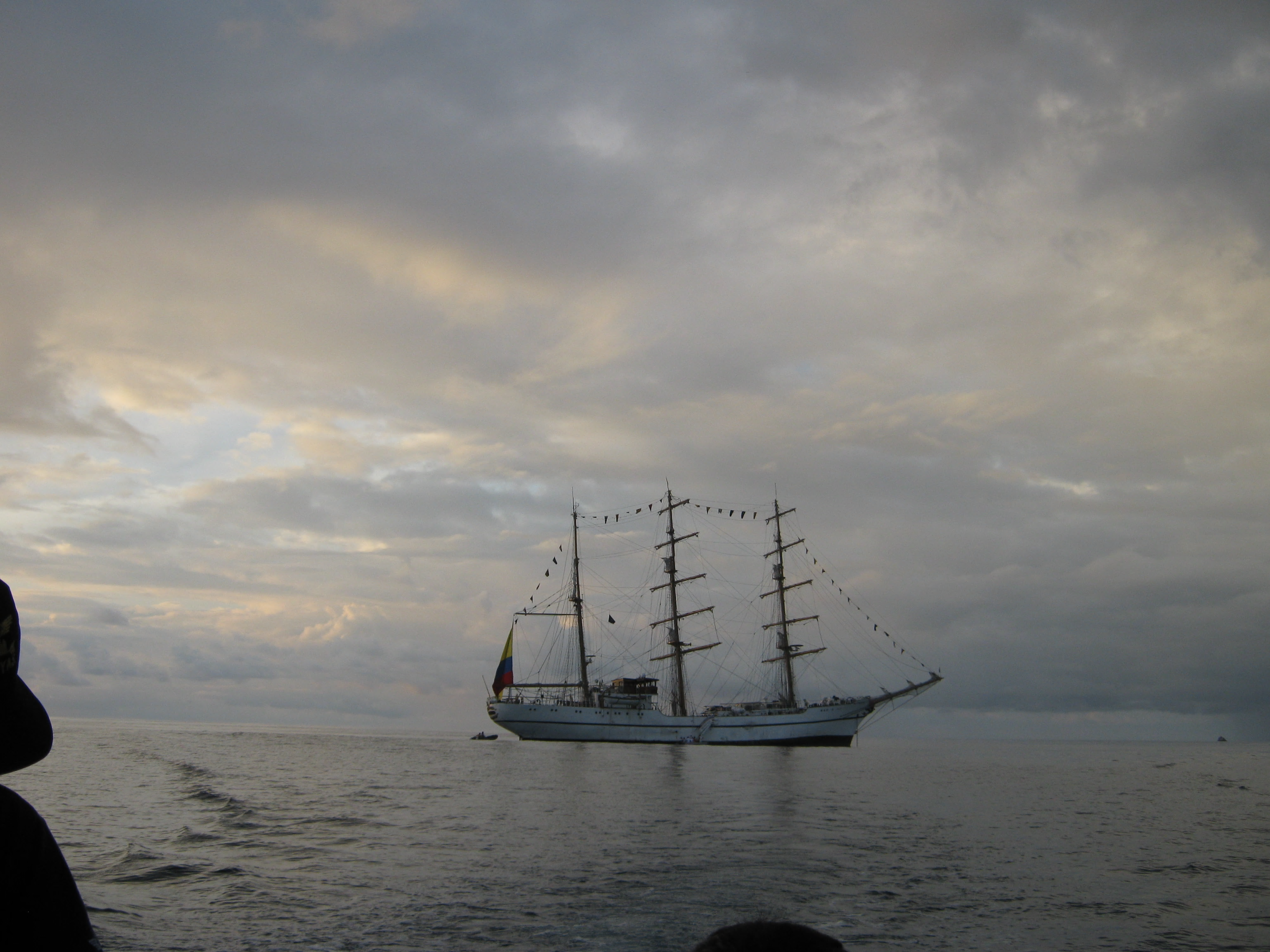 INTRODUCCIÓN
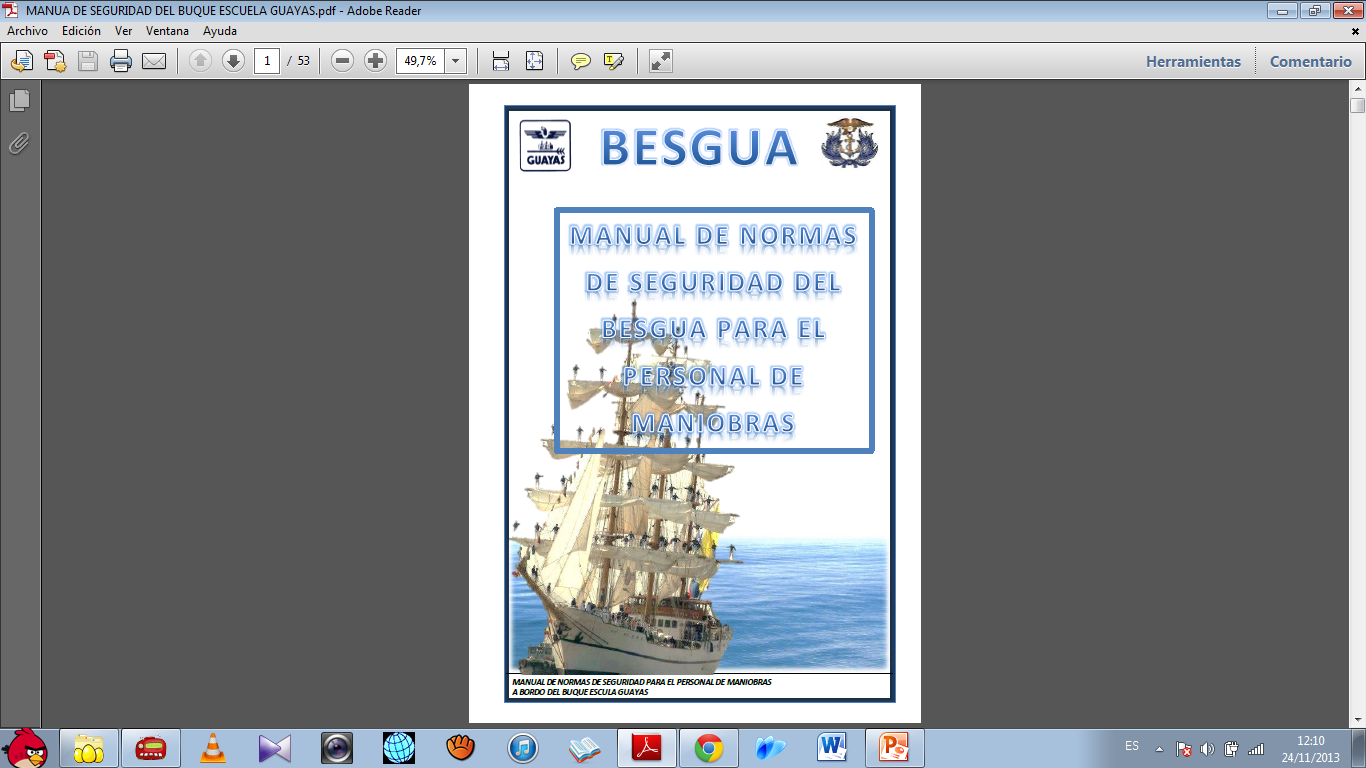 OBJETIVOS
MARCO TEÓRICO
MARCO LEGAL
FACTORES DE
RIESGO
PREVENCIÓN DE RIESGOS
VESTIMENTA
NORMAS OPERATIVAS
14
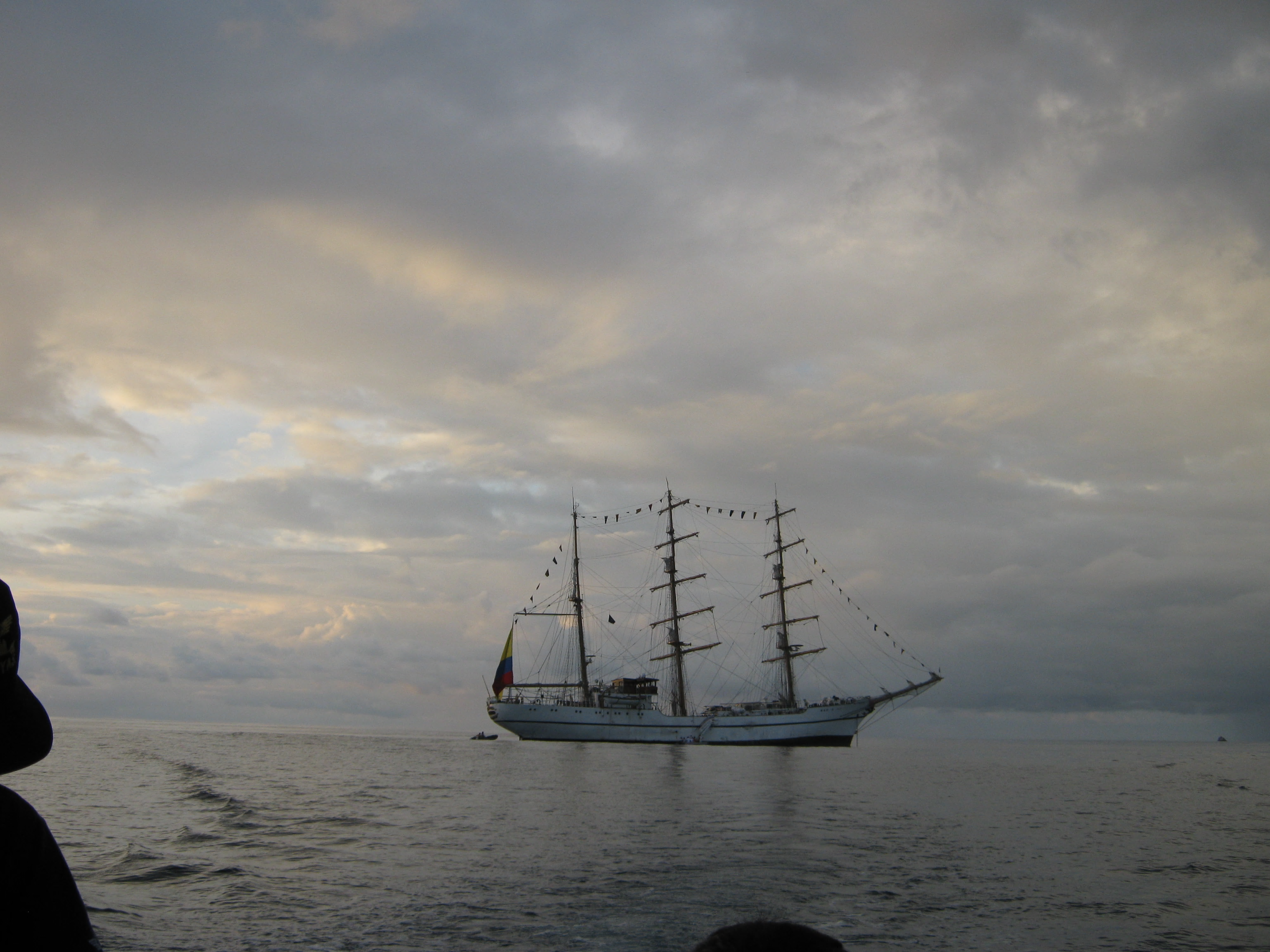 Minimizar los riesgos en las actividades de trabajo que realiza el personal del departamento de  maniobras a bordo del Buque Escuela Guayas en los cruceros de instrucción.
Evitar la ocurrencia de incidentes, accidentes y eventos adversos o no deseados que pongan en riesgo la seguridad del personal que maniobra.
OBJETIVOS DEL MANUAL DE NORMAS DE SEGURIDAD
Establecer normas básicas que sirvan de guía para el desarrollo de las actividades de maniobras a bordo.
Mantener la operación eficiente que permita aplicar de manera segura los procesos diseñados abordo de la unidad.
Minimizar el riesgo de posibles accidentes del personal a bordo en las diferentes maniobras.
15
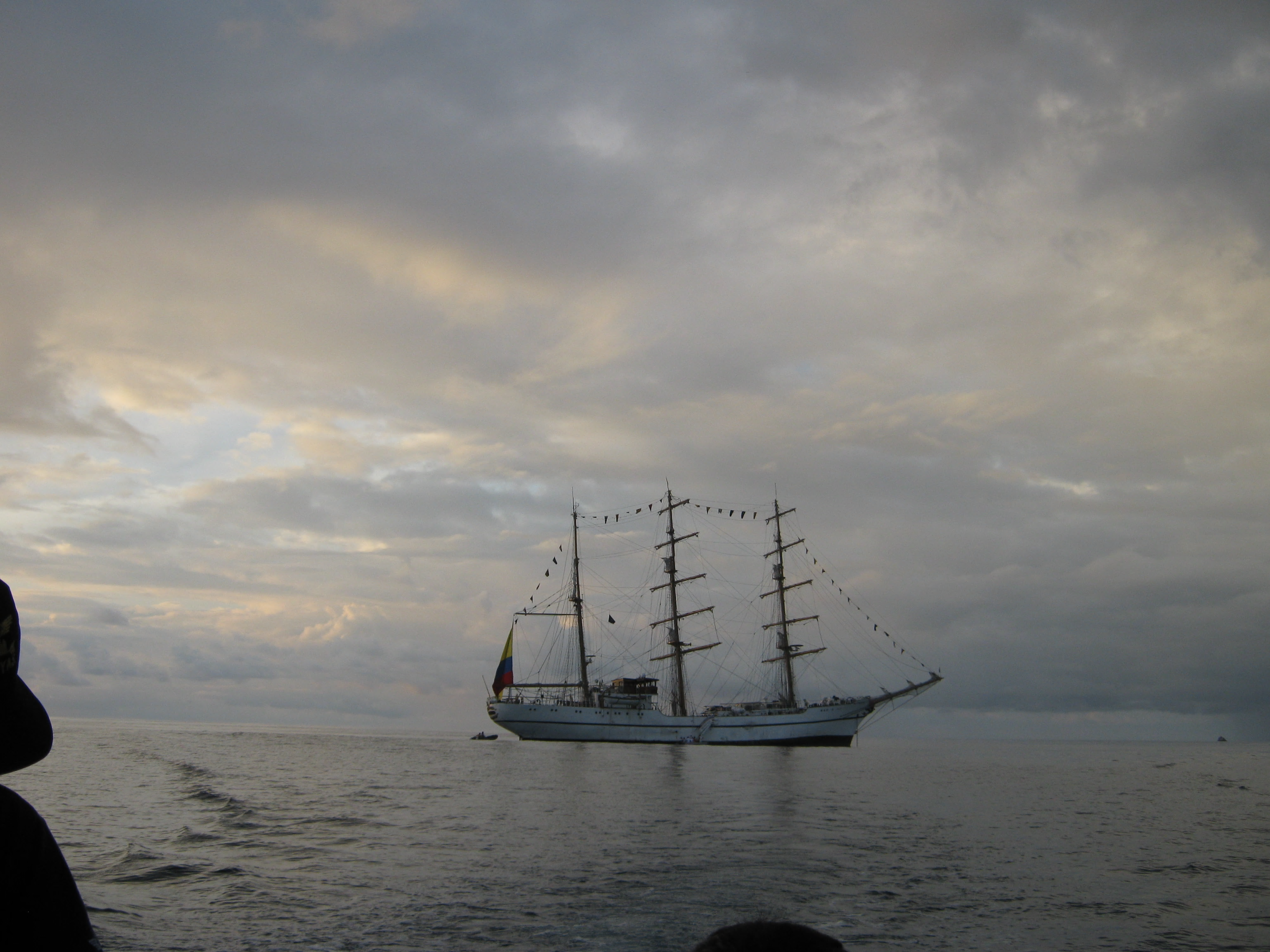 ESTATUTOS IESS

174	181	182
176	179	177
178	180	183

START 

(SISTEMA DE AUDITORÍAS DE RIESGOS DEL TRABAJO)
CONSTITUCIÓN DE LA REPÚBLICA DEL ECUADOR

Sección Octava
Trabajo y Seguridad Social
MARCO LEGAL
Art. 34.- El derecho a la seguridad social es un derecho irrenunciable de todas las personas, y será deber y responsabilidad primordial del Estado.
16
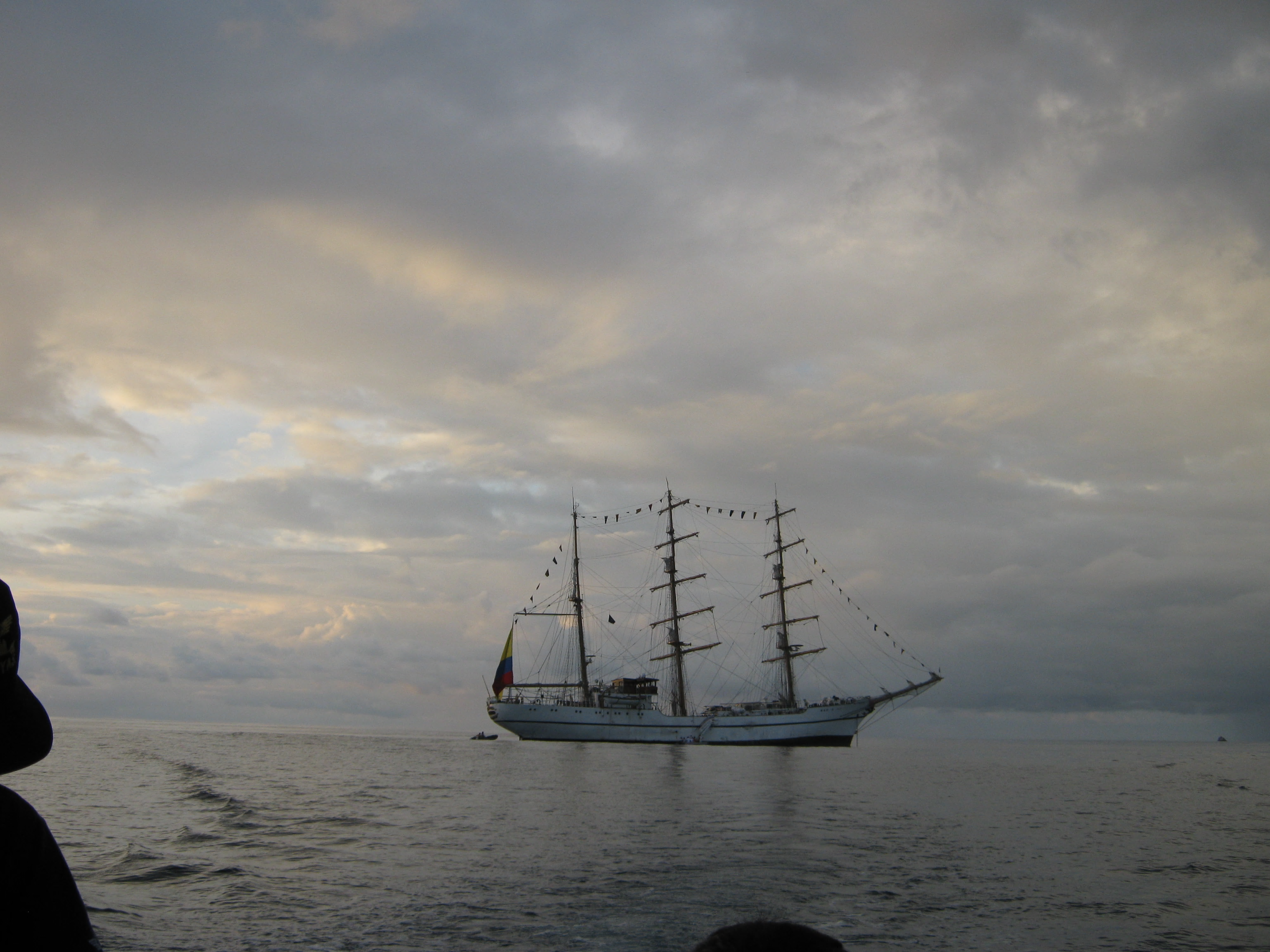 SEGURIDAD
RIESGO
FACTORES DE RIESGO
AMENAZAS
ÁREAS LABORALES
MARCO TEÓRICO
17
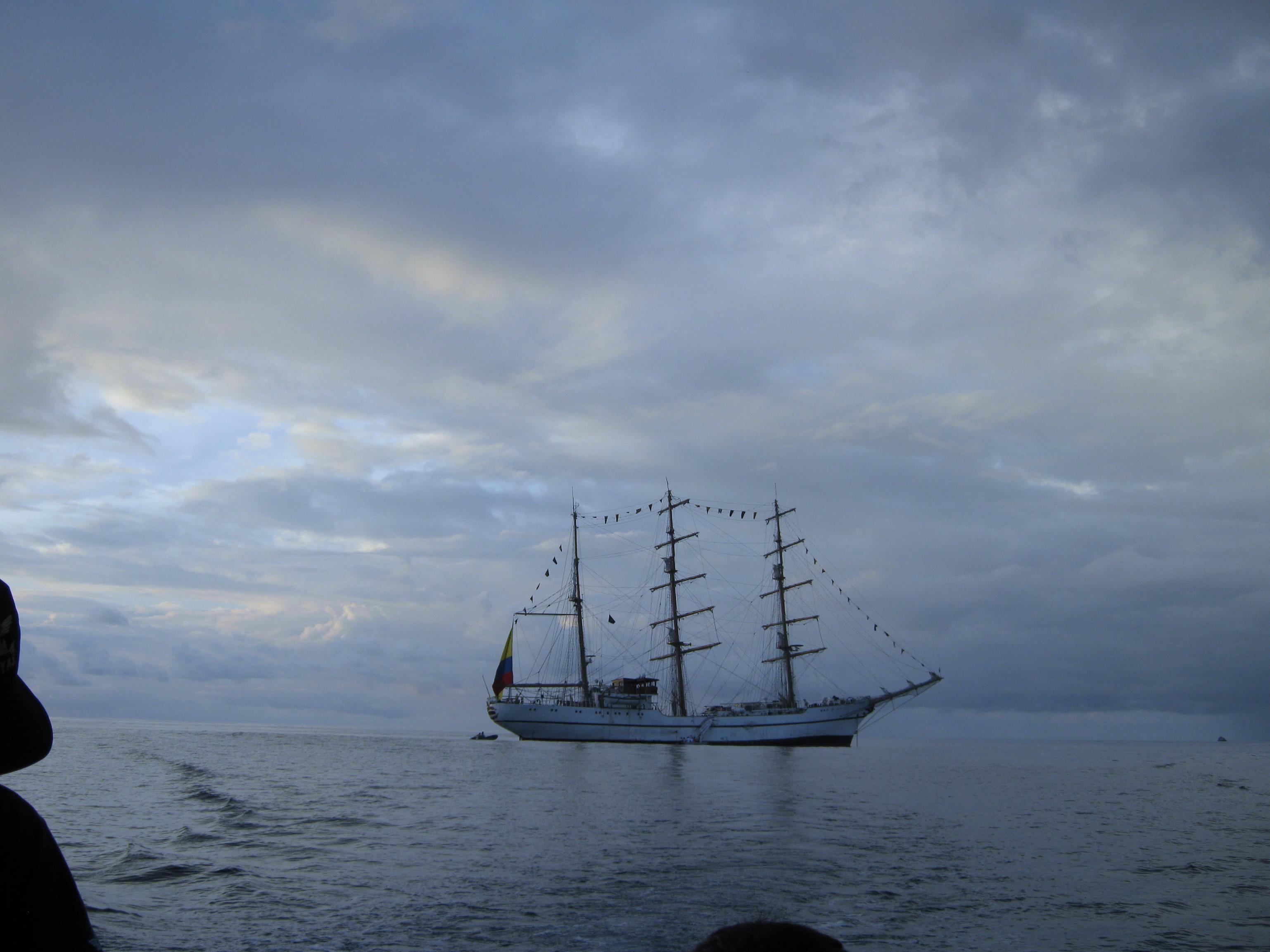 SEVERIDAD DEL
DAÑO
TODO EL CUERPO
EXTREMADAMENTE DAÑINO
TERMINA CON LA MUERTE DEL PERSONAL
PARTES DEL CUERPO QUE SE VERÁN AFECTADAS
PROBABILIDAD
DE QUE OCURRA
EL DAÑO
NATURALEZA DEL DAÑO DESDE LIGERAMENTE A EXTREMADAMENTE DAÑINO
ESTIMACIÓN DEL RIESGO
18
18
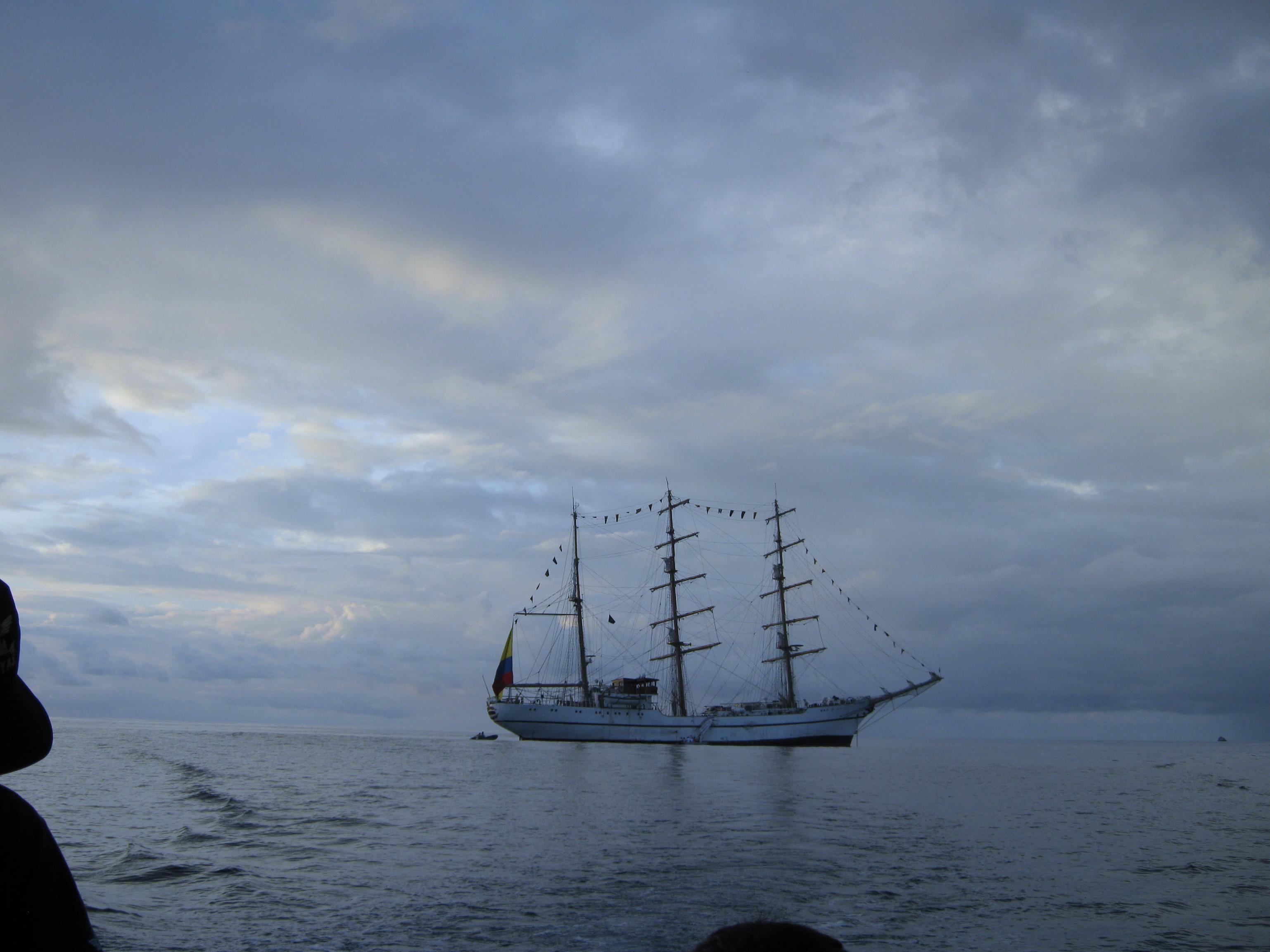 PROBABILIDAD
ALTA
PROBABILIDAD
MEDIA
PROBABILIDAD
MEDIA
PROBABILIDAD
BAJA
PROBABILIDAD DE QUE OCURRA
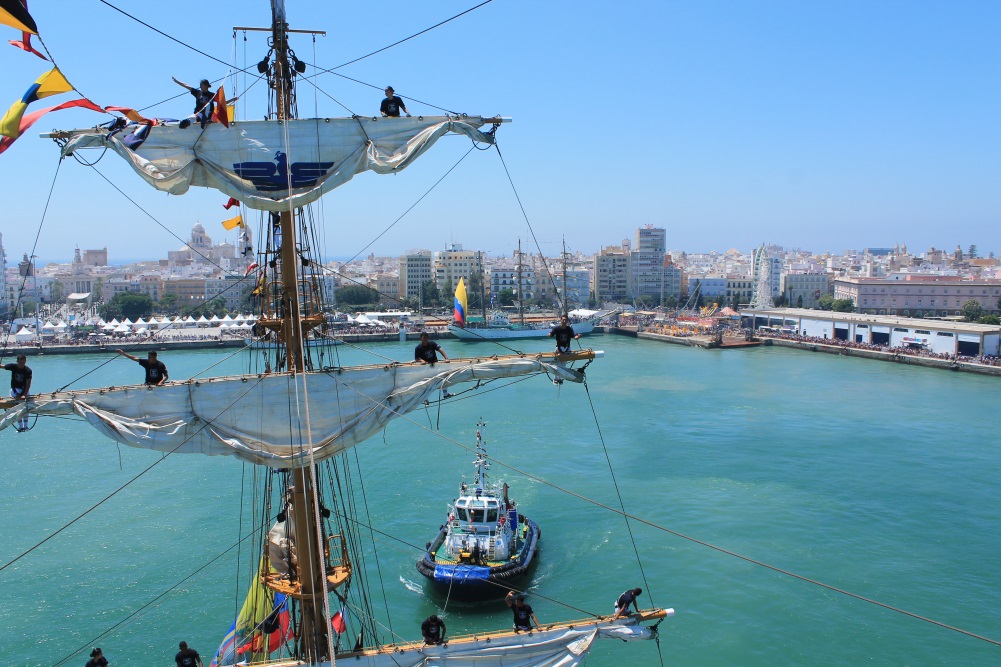 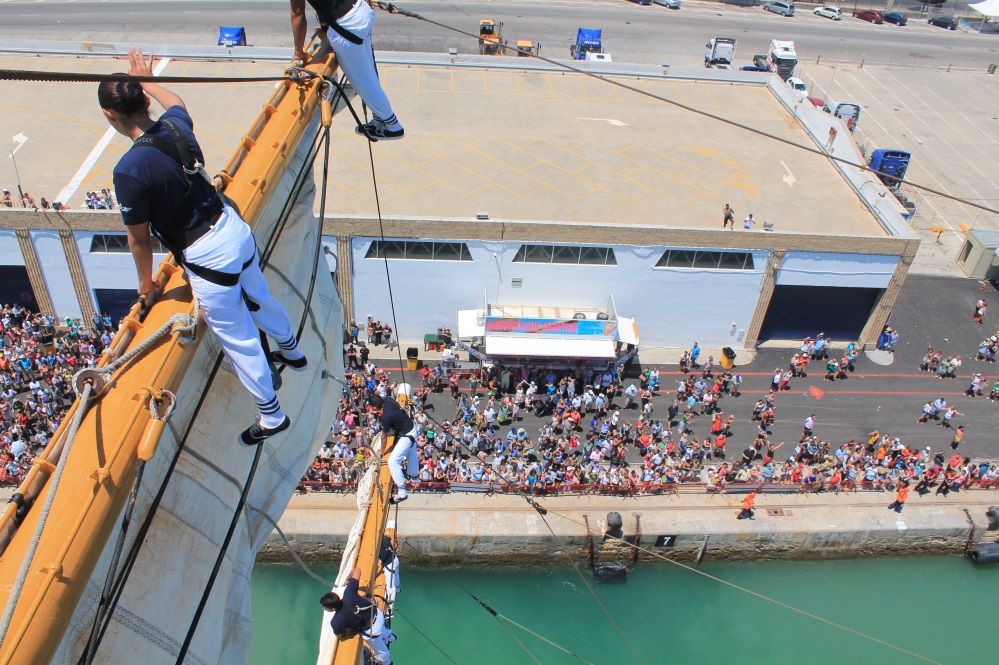 19
19
[Speaker Notes: Probabilidad alta: El daño ocurrirá siempre o casi siempre
o Probabilidad media: El daño ocurrirá en algunas ocasiones
o Probabilidad baja: El daño ocurrirá raras veces]
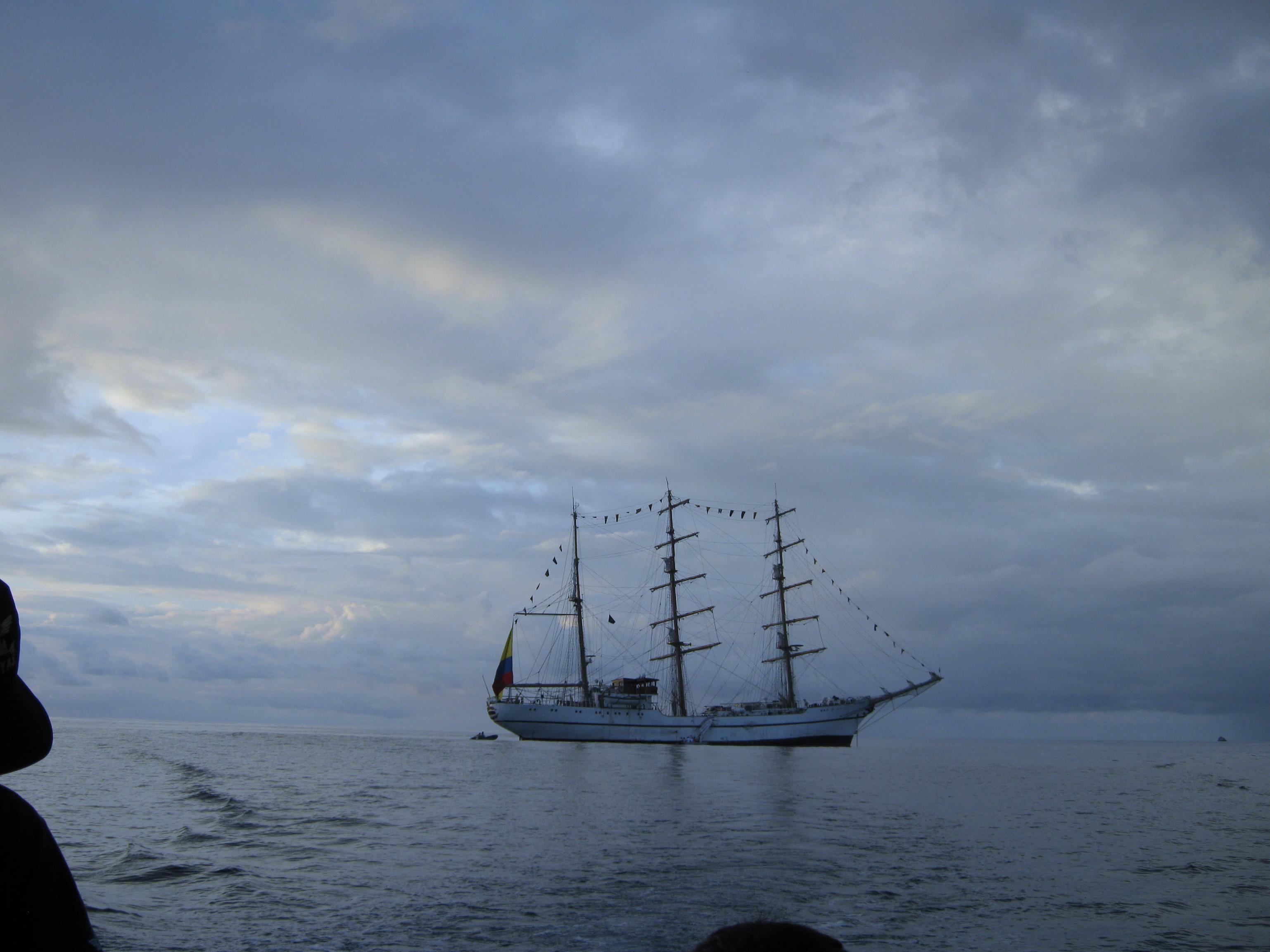 SEVERIDAD
BAJA
MEDIA
ALTA
PROBABILIDAD
BAJA
RIESGO
MUY LEVE
RIESGO
LEVE
RIESGO
MODERADO
ESTIMACIÓN DEL NIVEL DE RIESGO
MEDIA
RIESGO
LEVE
RIESGO MODERADO
RIESGO 
GRAVE
RIESGO
GRAVE
ALTA
RIESGO
MODERADO
RIESGO 
GRAVE
RIESGO
MUY GRAVE
20
20
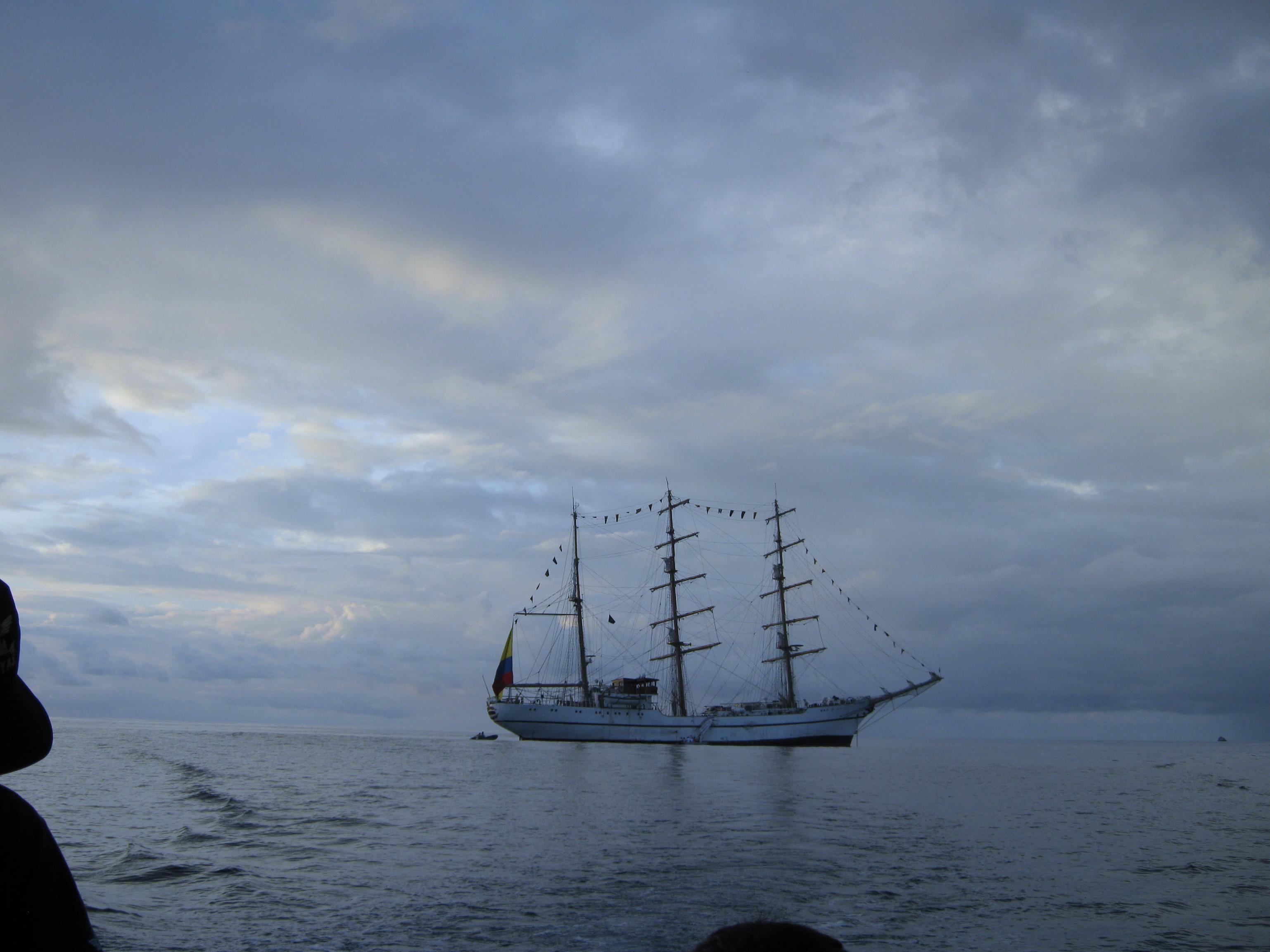 ACCIÓN
TEMPORIZACIÓN
RIESGO
MUY LEVE
No se requiere acción específica urgente.
9 MESES
LEVE
No se necesita mejorar la acción preventiva. 
Se deben considerar soluciones más rentables o mejoras que no supongan una carga económica importante.
Comprobaciones periódicas para asegurar que se mantiene la eficacia de las medidas de control.
MEDIANA 
< 6 MESES
MODERADO
Las medidas para reducir el riesgo deben implantarse en un período determinado.
Determinar la necesidad de mejora de las medidas de control.
MEDIAA ALTA 
< 3  MESES
ESTIMACIÓN DEL RIESGO
INMEDIATA
GRAVE
No debe comenzarse el trabajo hasta que se haya reducido el riesgo. Puede que se precisen recursos considerables para controlar el riesgo. 
Cuando el riesgo corresponda a un trabajo que se está realizando, debe remediarse el problema en un tiempo inferior al de los riesgos moderados.
INMEDIATA
INMEDIATA
MUY GRAVE
No debe comenzar ni continuar el trabajo hasta que se reduzca el riesgo. Si no es posible reducir el riesgo , deben emplearse recursos ilimitados como ultima opción.
21
21
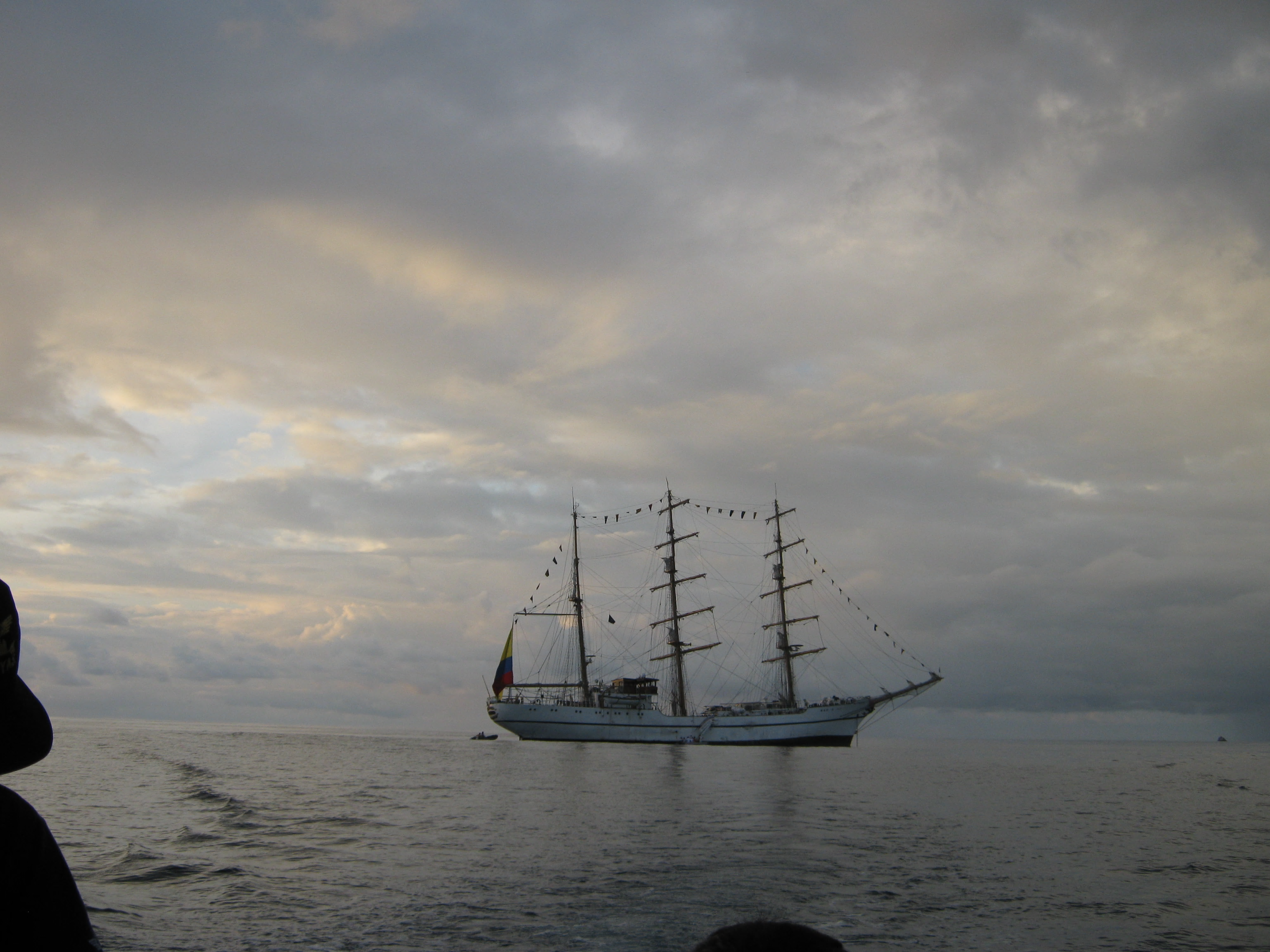 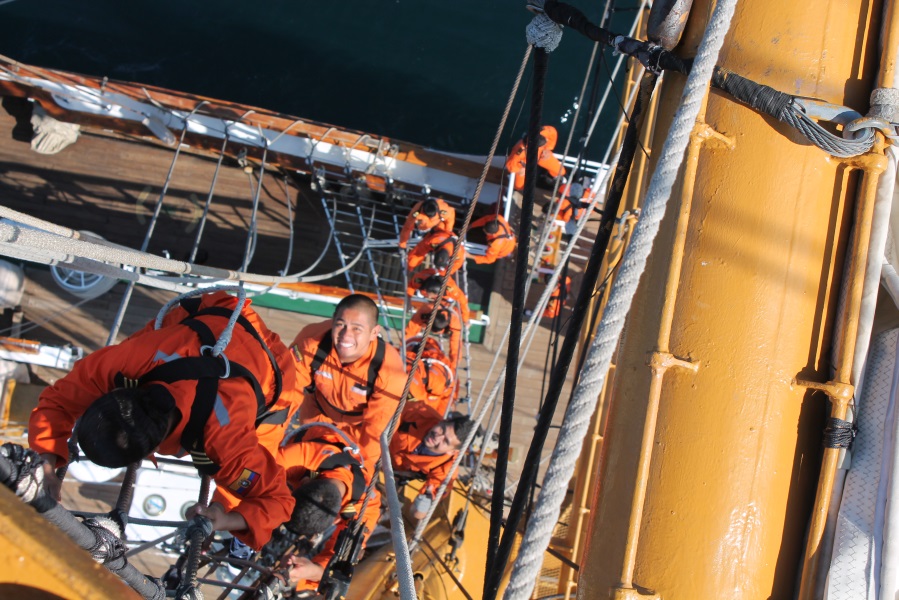 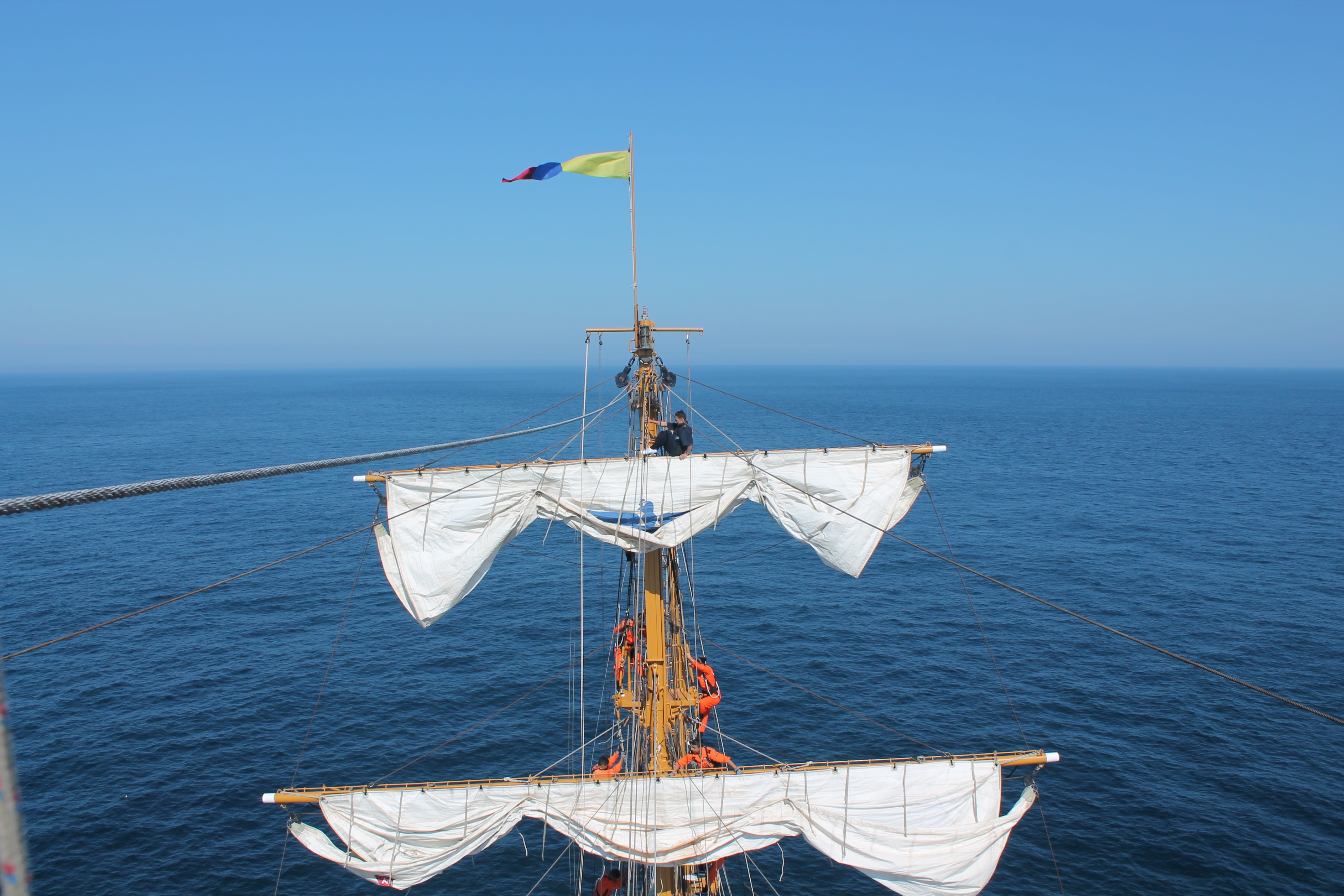 FACTORES DE RIESGOS
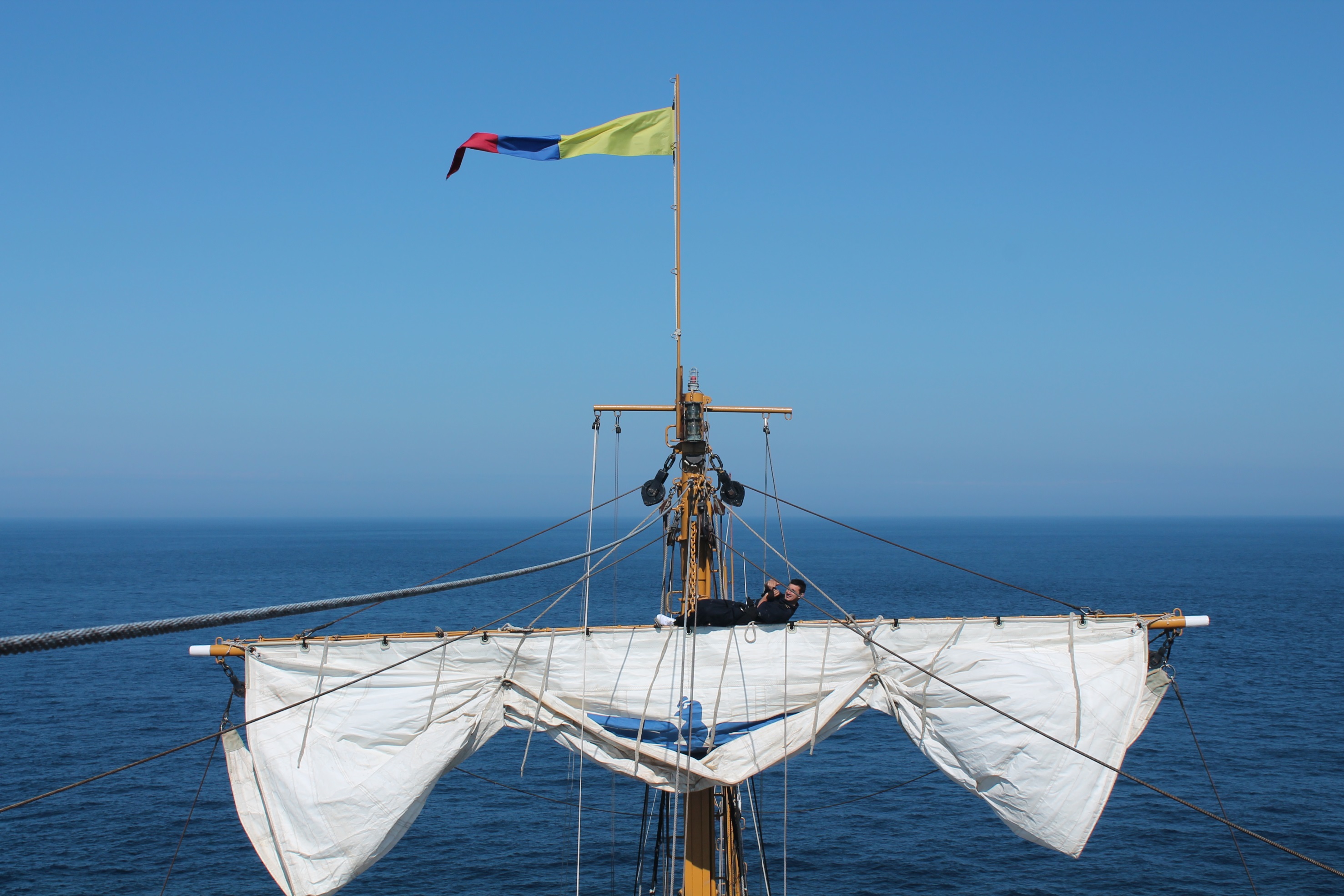 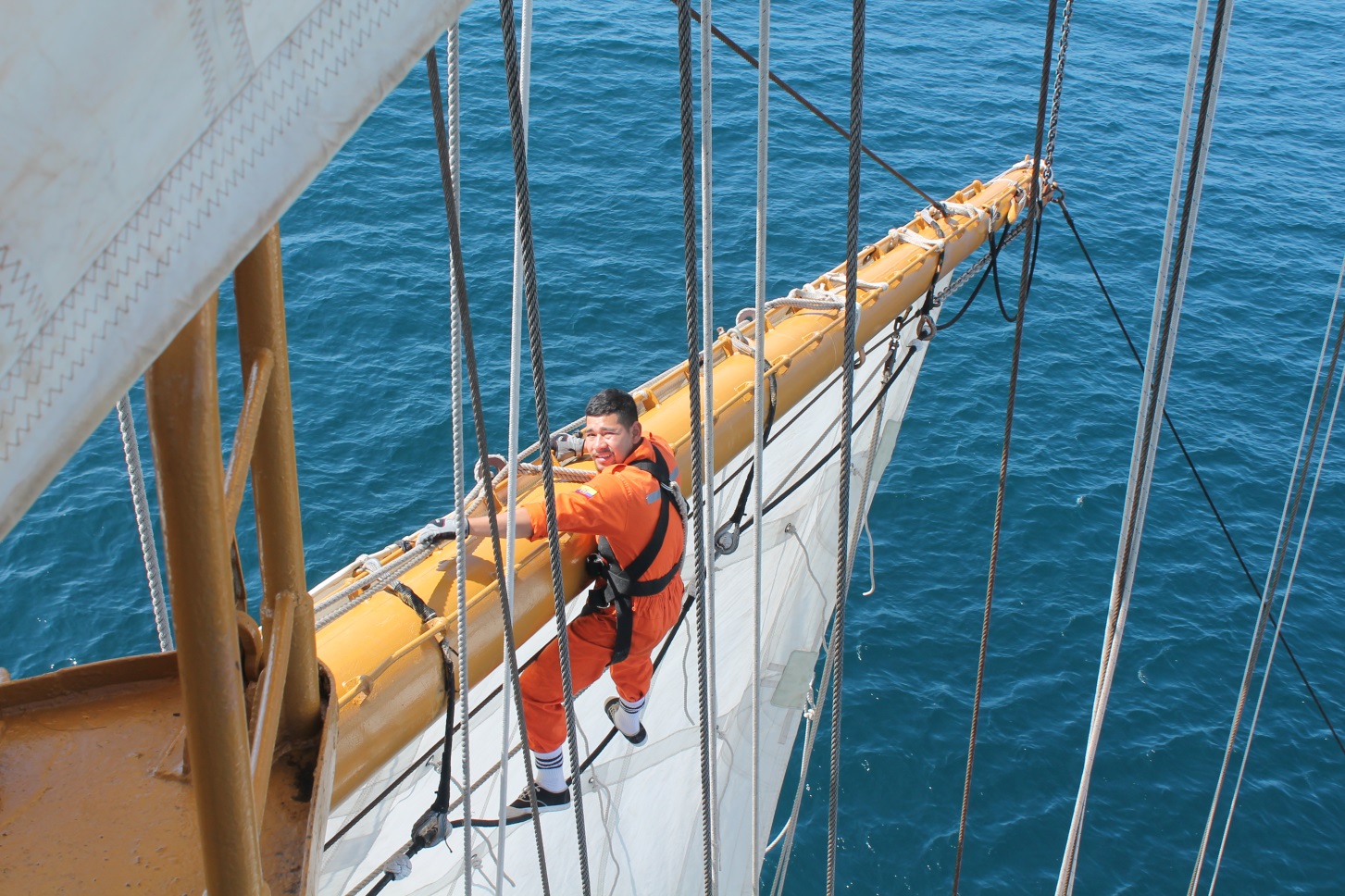 22
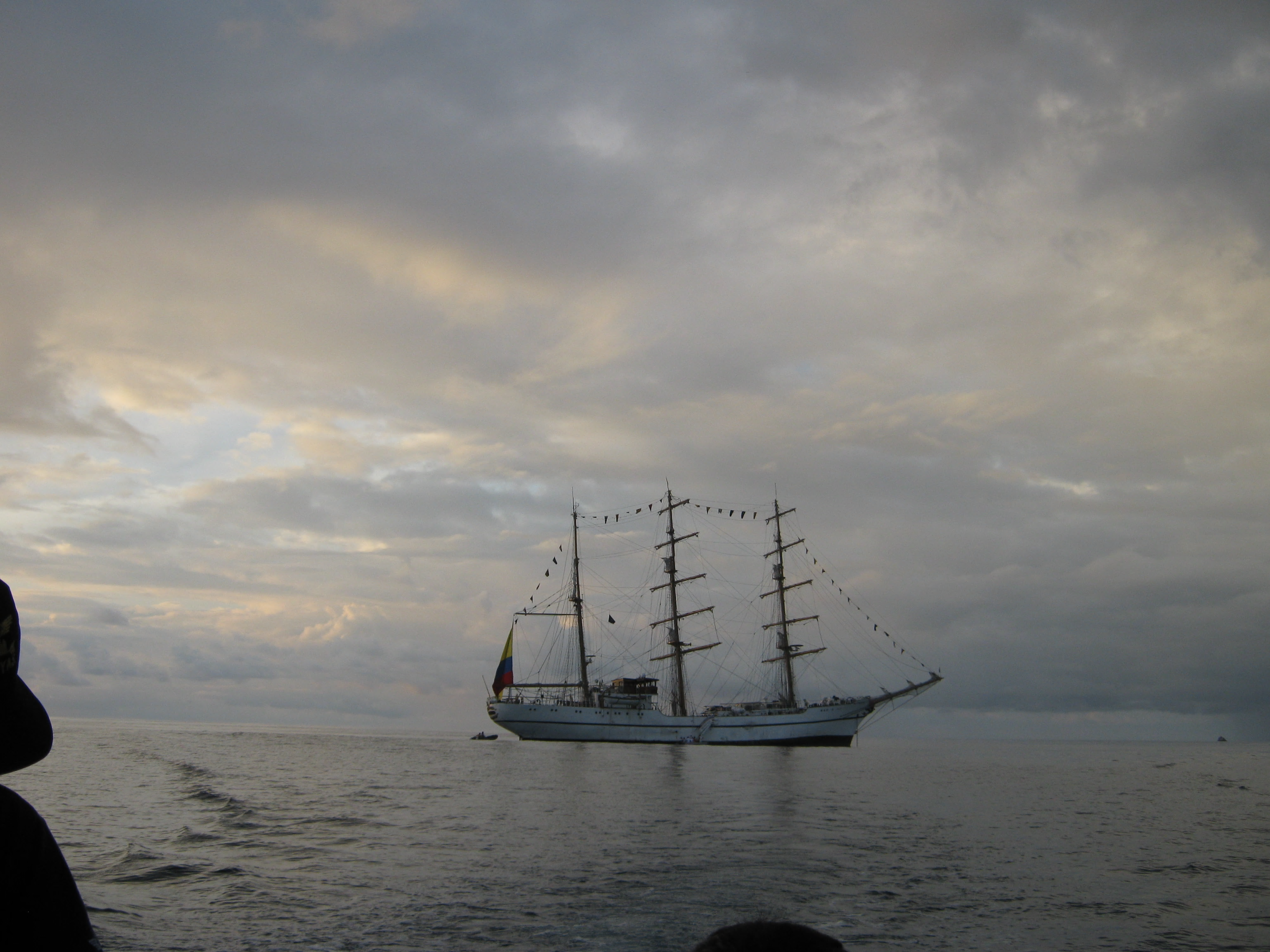 Elaborar pasos , estatutos donde el personal aplicándolos pueda prevenir accidentes.
Caídas
Espacios
Fijación
Mal clima
Limitación de movilidad
Caídas de objetos
Elaboración de un panorama de riesgos
Salud  Ocupacional
Organización jefes de estación
O. Salud Ocupacional
CICLO DE
EVALUACIÓN
PREVENCIÓN DE RIESGOS
ANÁLISIS DE
RIESGOS
PAUTAS DE PREVENCION
23
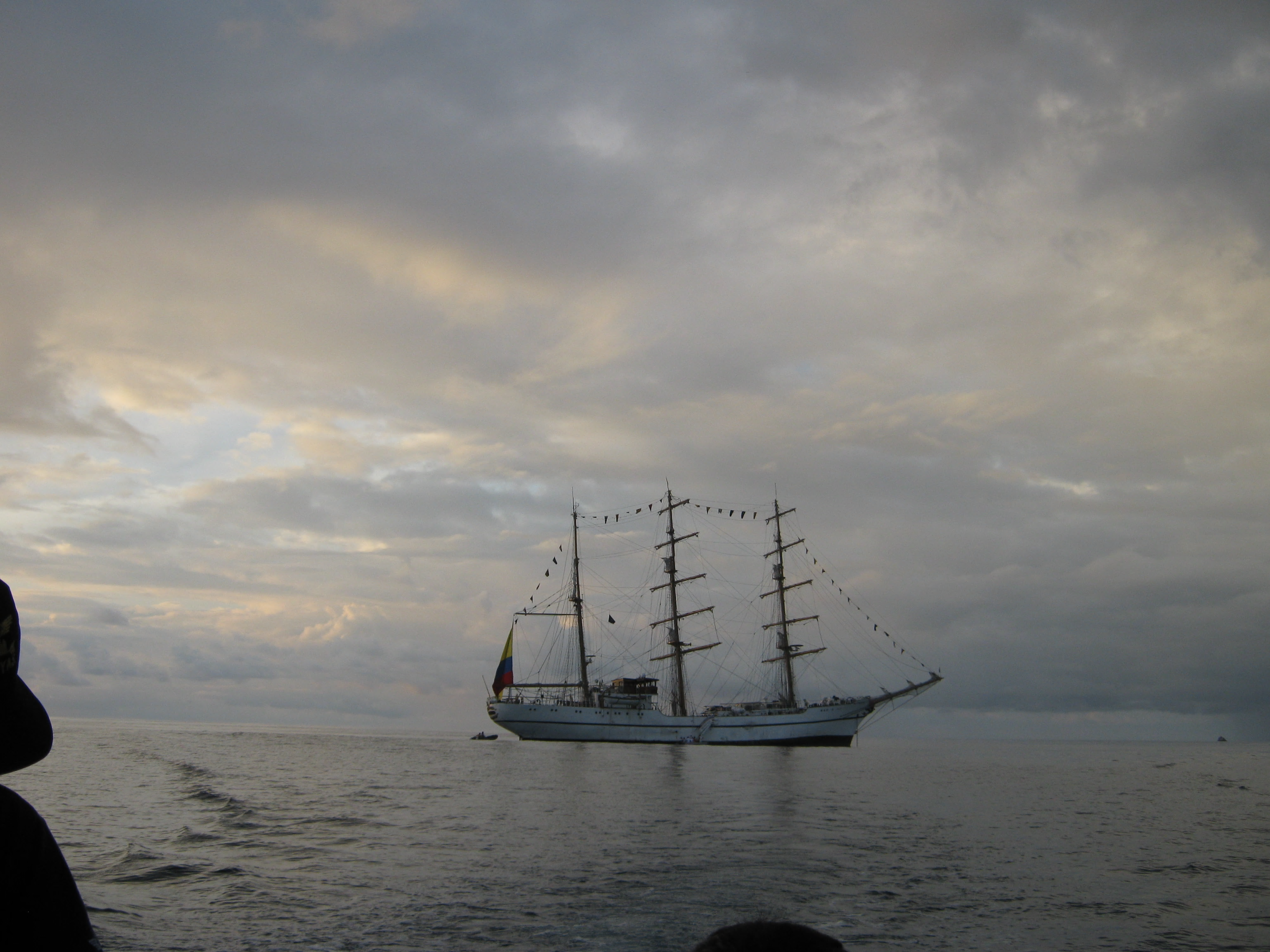 PIERNAS Y
PIES
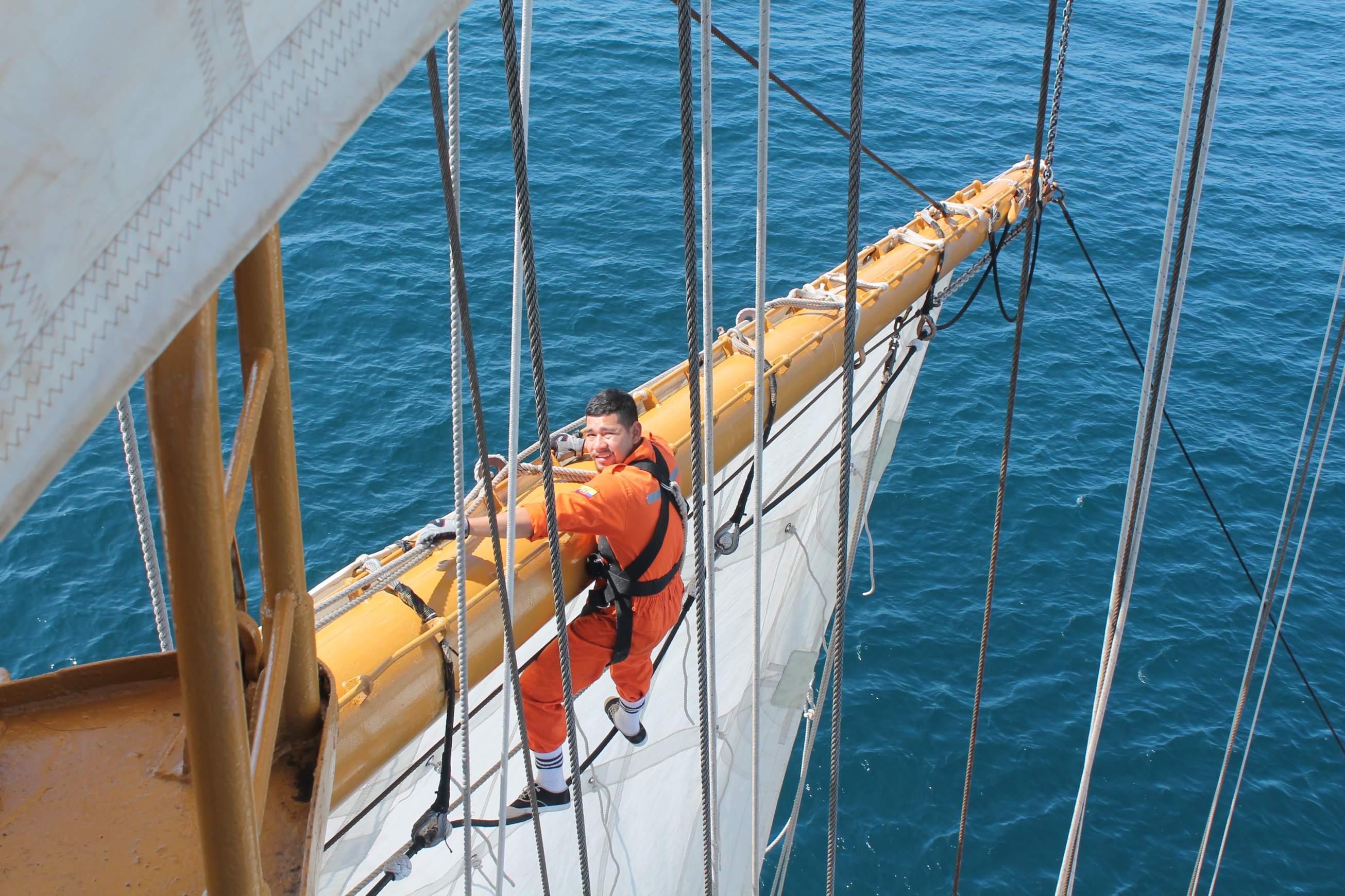 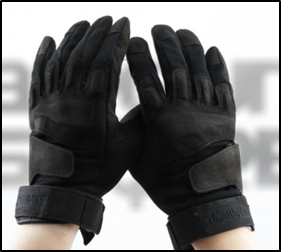 CINTURONES
(ARNÉS)
CINTURONES
(ARNÉS)
MANOS
DISPOSITIVOS
DE 
PROTECCIÓN
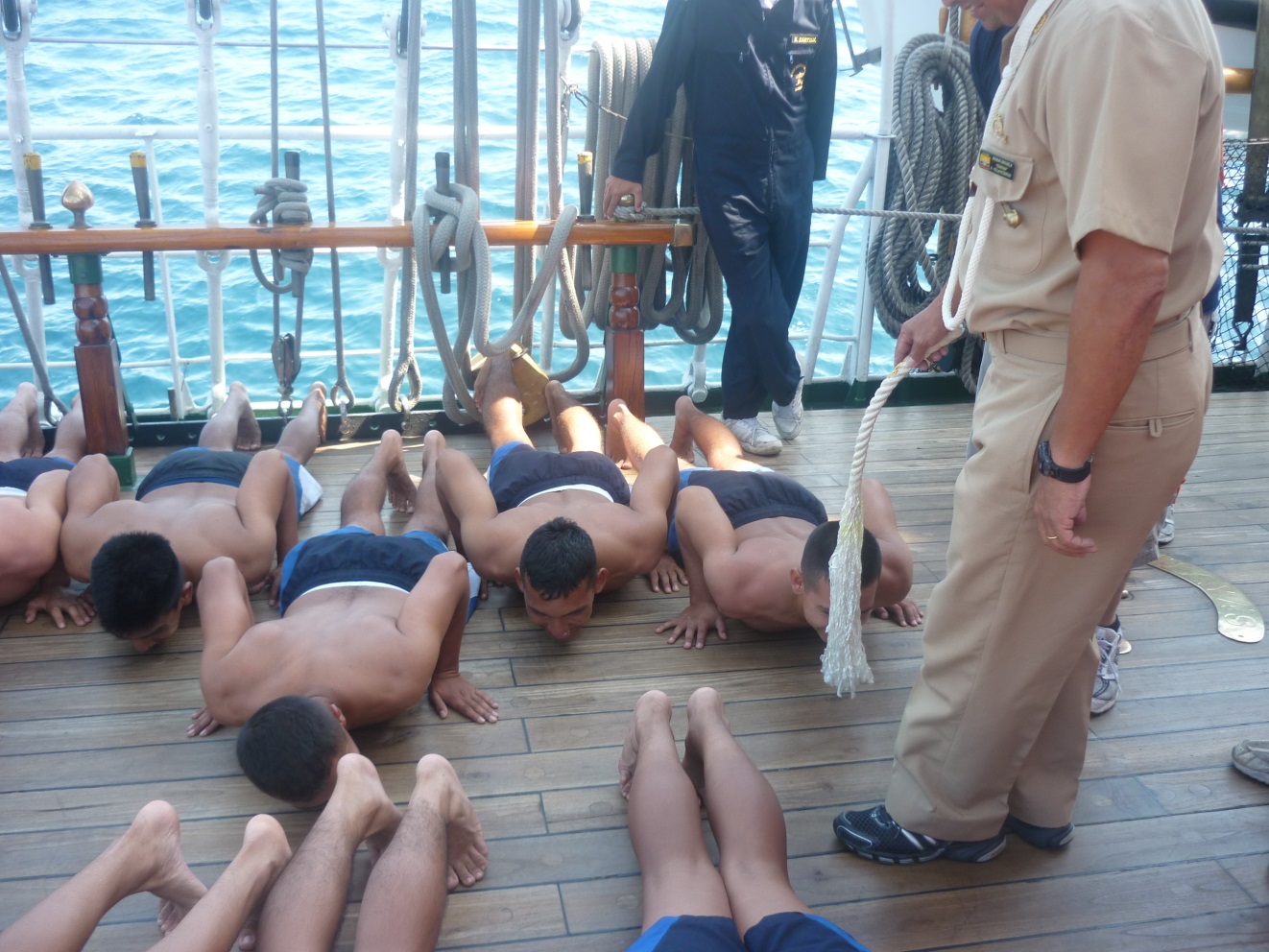 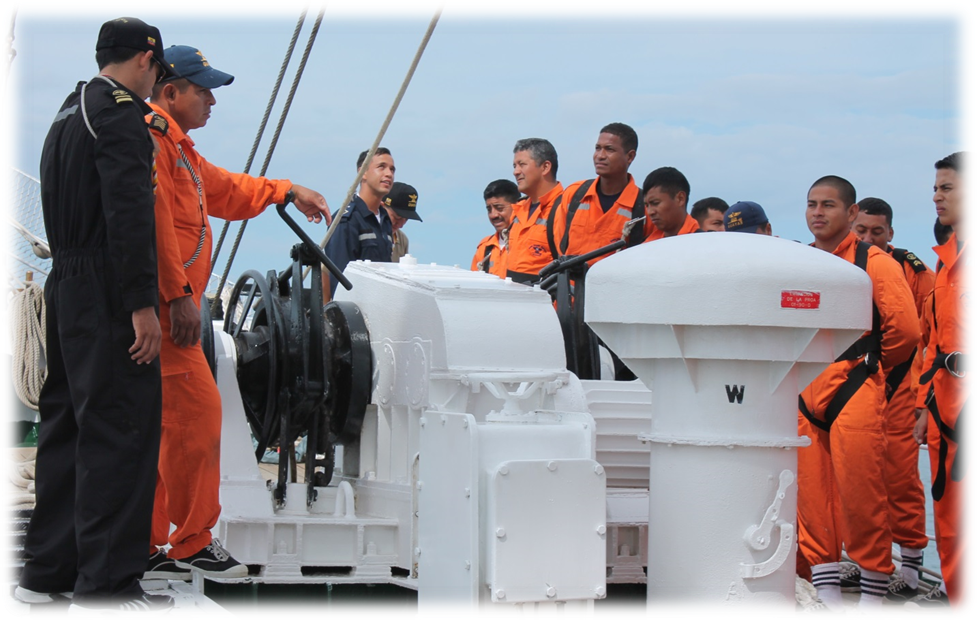 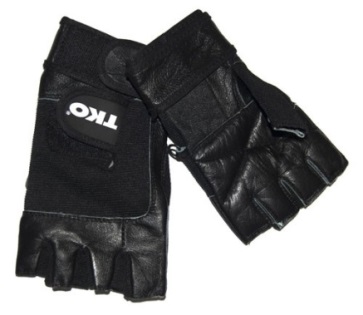 NORMAS OPERATIVAS
CRÁNEO
VESTIMENTA
VESTIMENTA
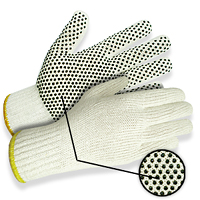 CONTROL
DE EPP
24
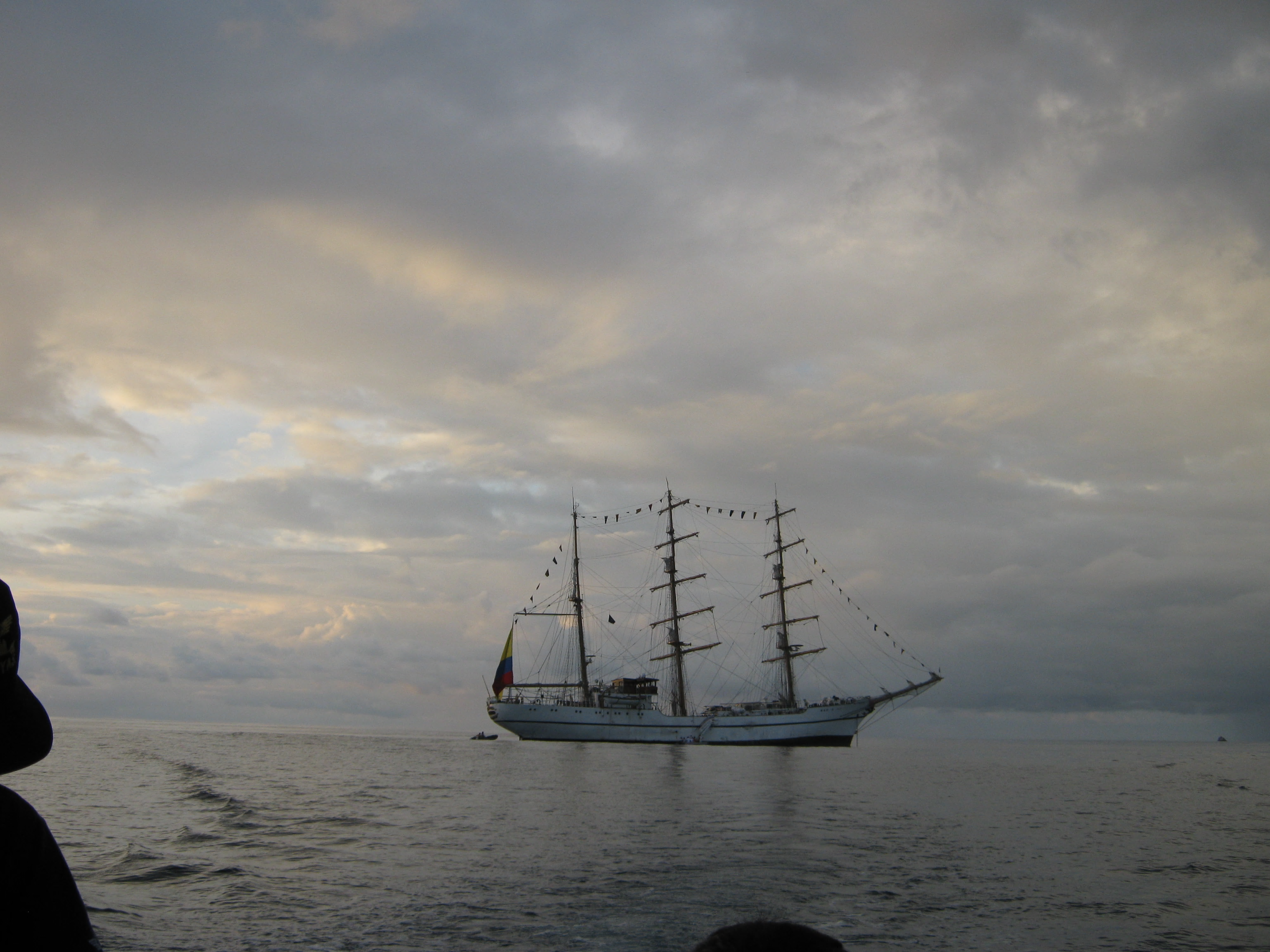 PERSONAL DE CUBIETA
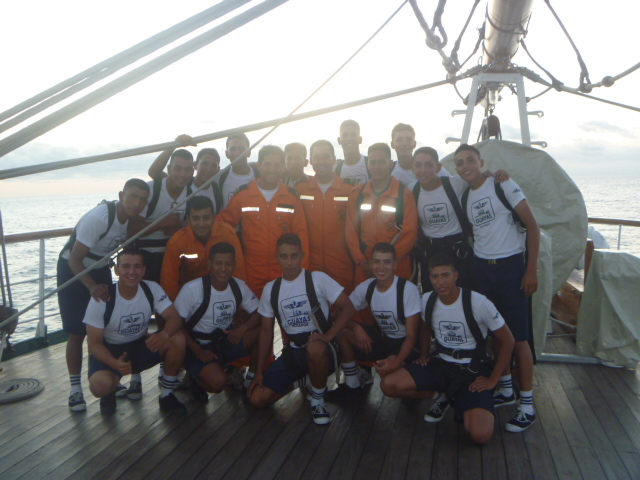 VESTIMENTA
PERSONAL ABORDO EN INSTRUCCIÓN
25
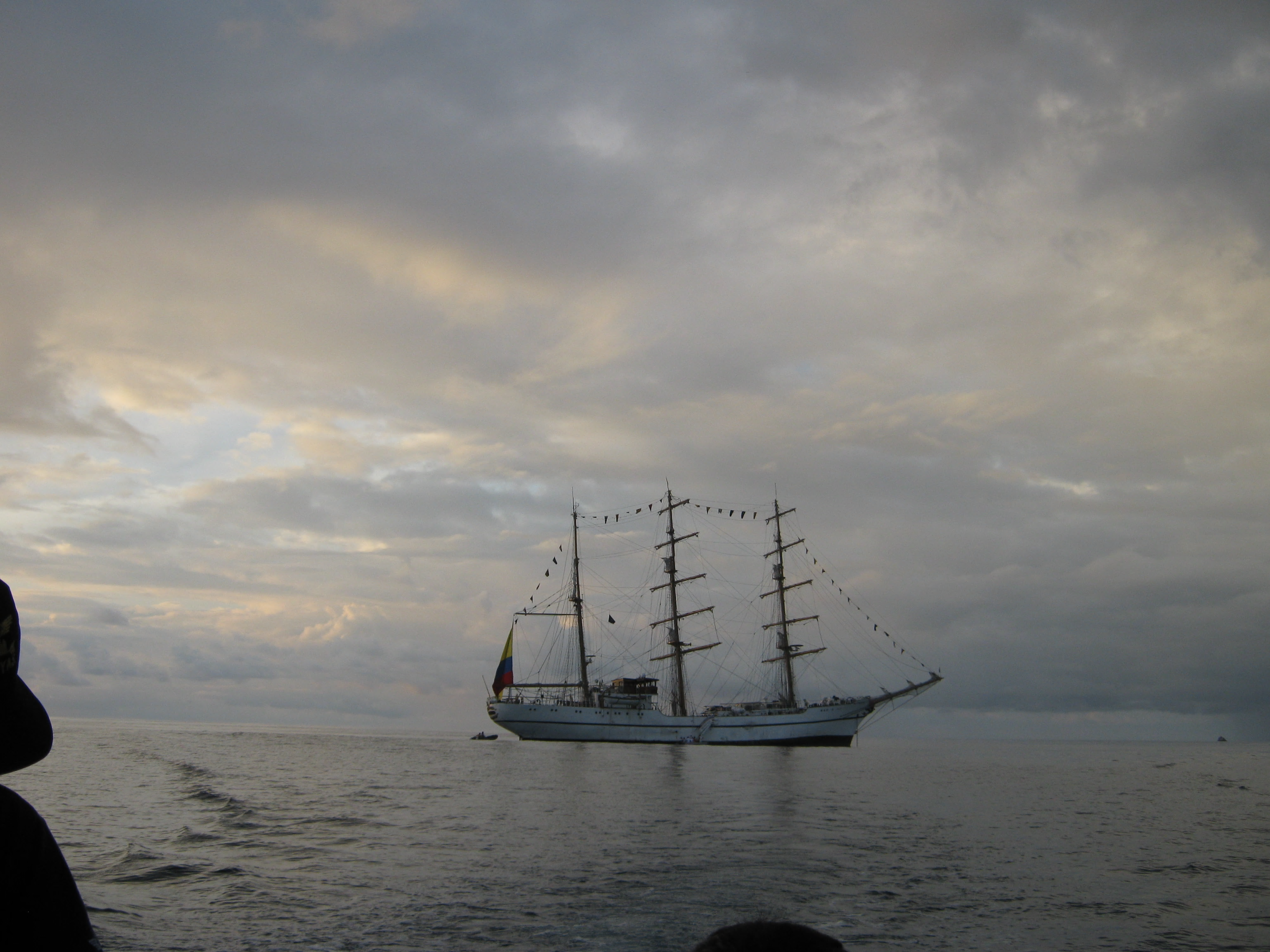 GUARDIAMARINAS EN INSTRUCCIÓN: TENIDA DEL DIARIO
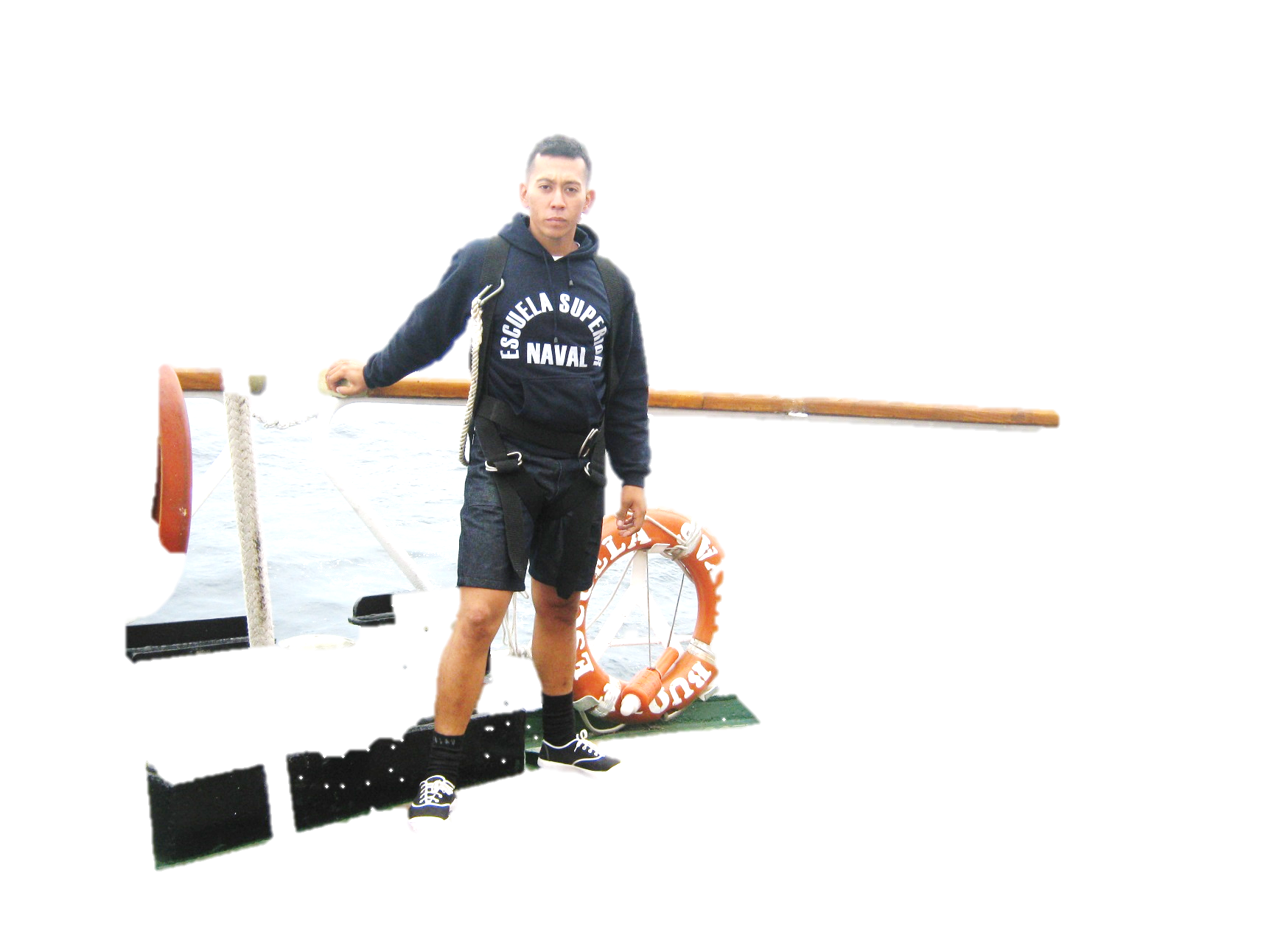 CAMISETA BLANCA/AZUL GUAYAS
CON CHOMPA DE LANA PARA 
CLIMAS FRÍOS
ARNÉS DE SEGURIDAD
BERMUDA DUNGARI
ZAPATOS VENUS BLANCOS/NEGROS
MEDIAS GUAYAS/ 
NEGROS/POLINES
26
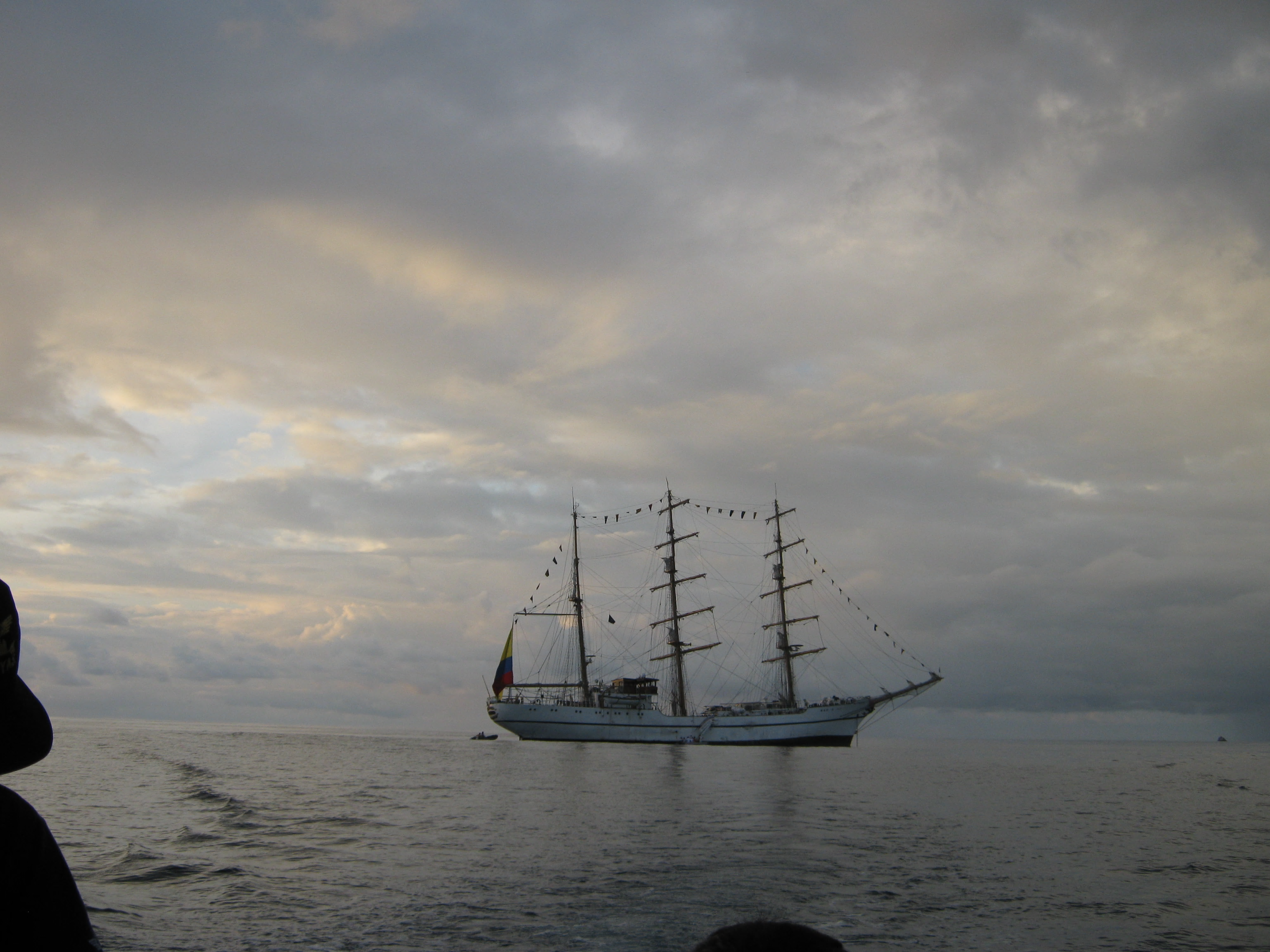 VESTIMENTA PARA GUARDIA O DIARIO PARA EL PERSONAL DE CUBIERTA EN CLIMAS FRÍOS
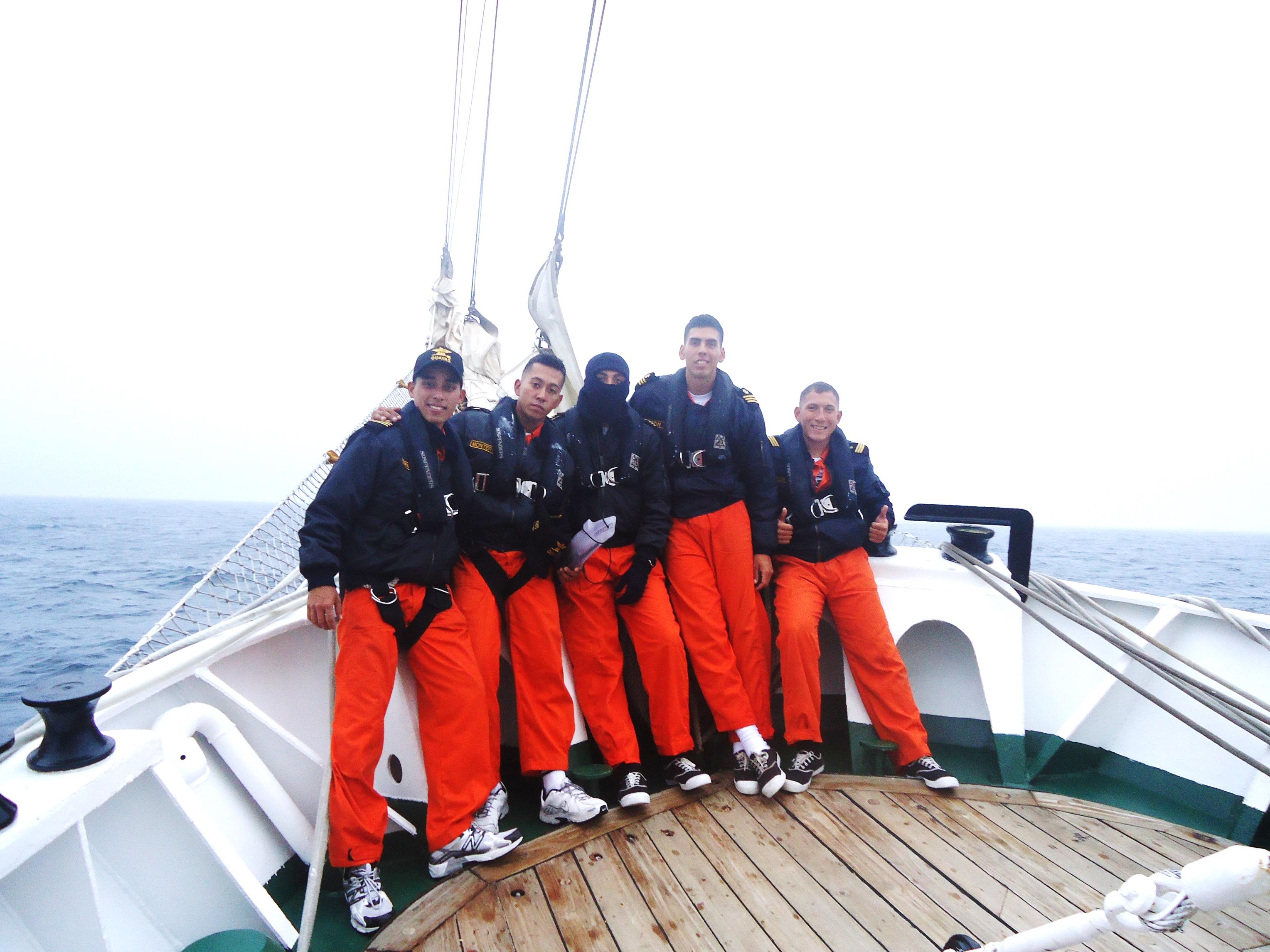 PASAMONTAÑAS
GUANTES DE LANA
CHALECO SALVAVIDAS
OBEROL NARANJA/AZUL
MEDIAS DE LANA
ZAPATOS VENUS 
BLANCOS/NEGROS
27
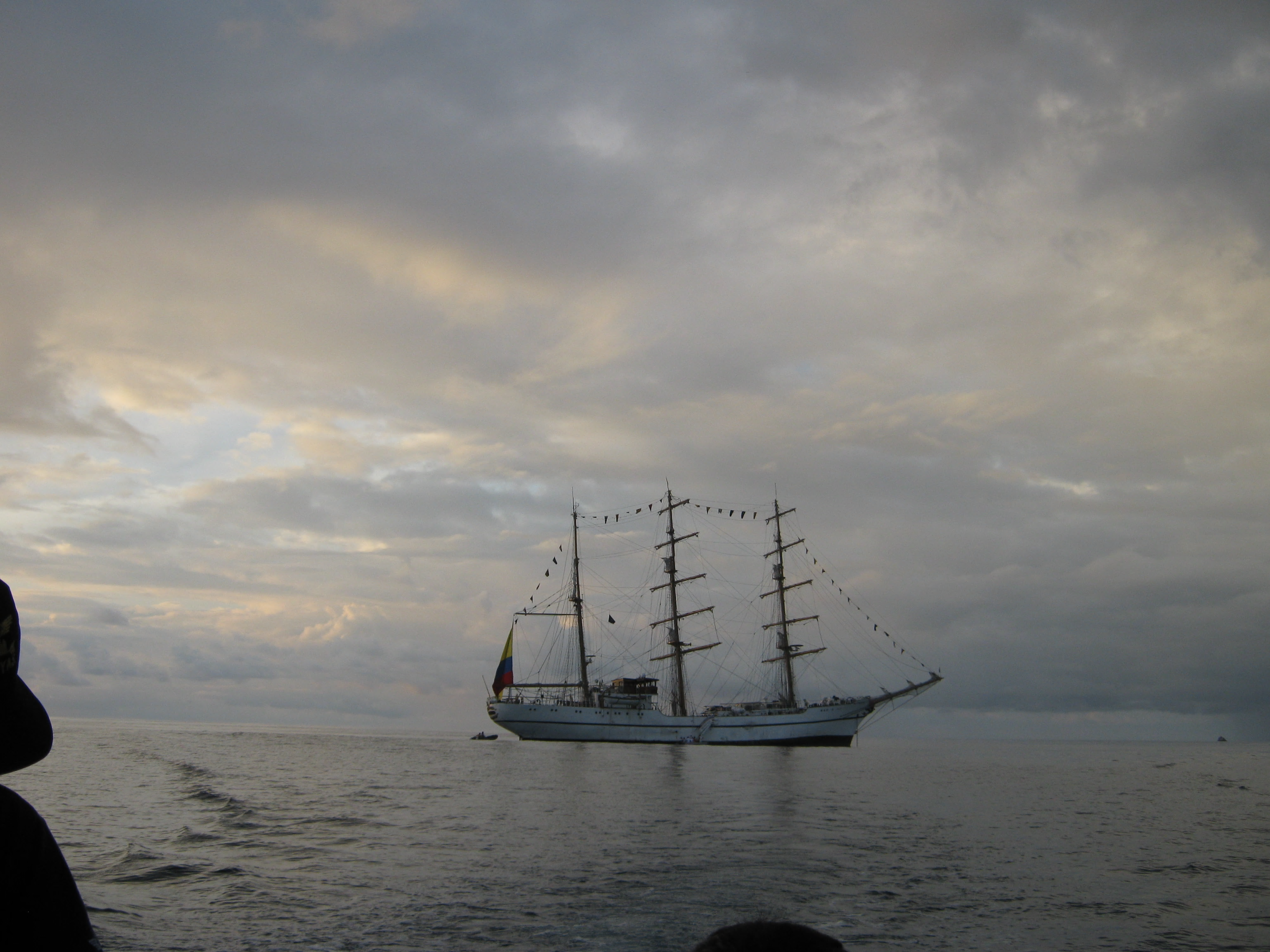 VESTIMENTA PARA GUARDIAMARINAS MUJERES
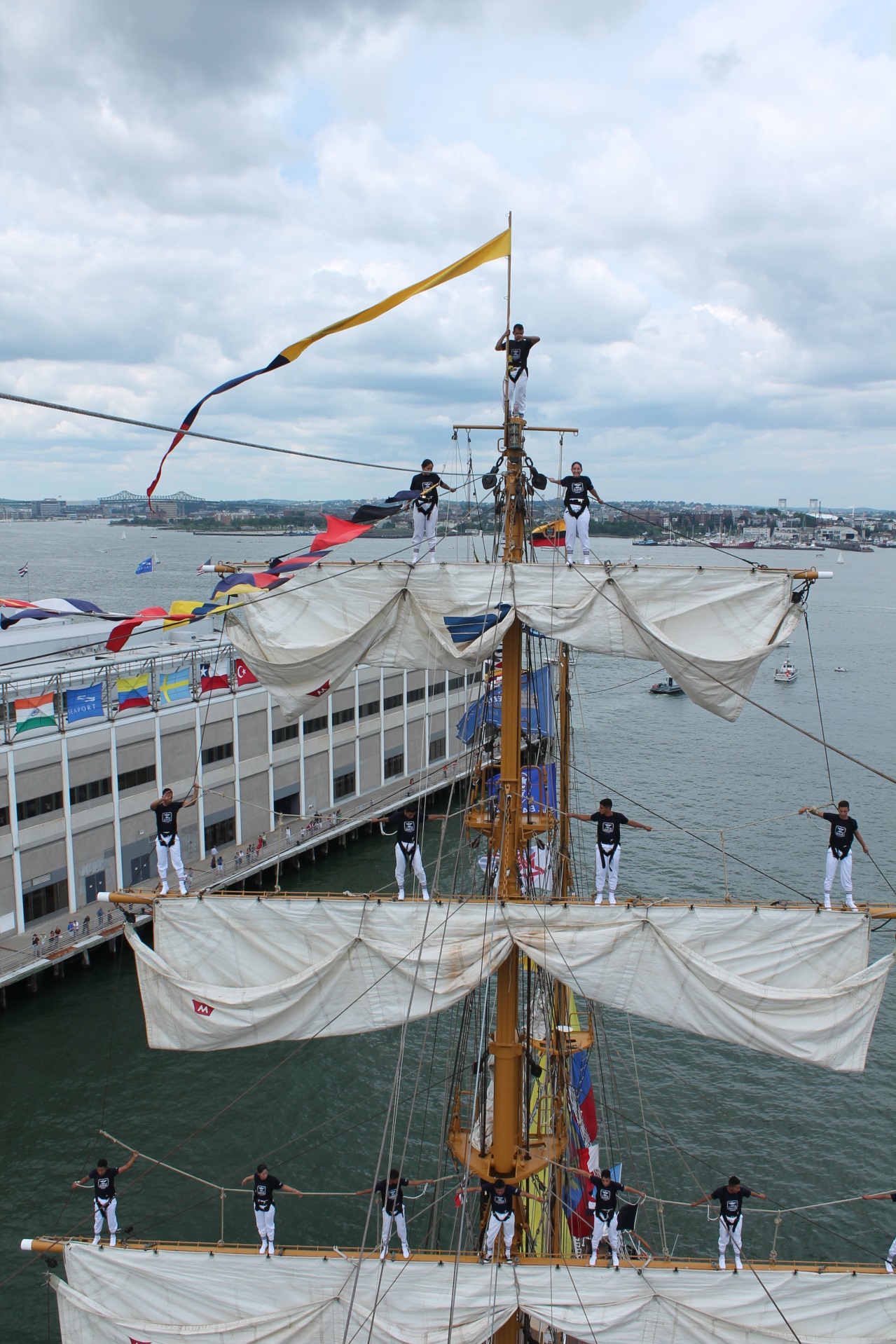 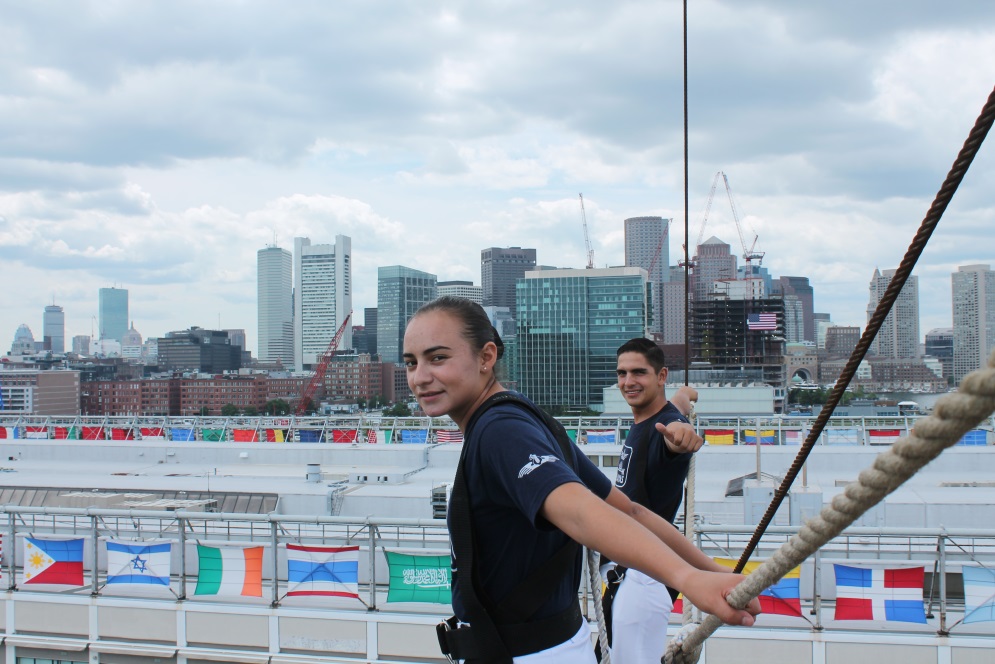 28
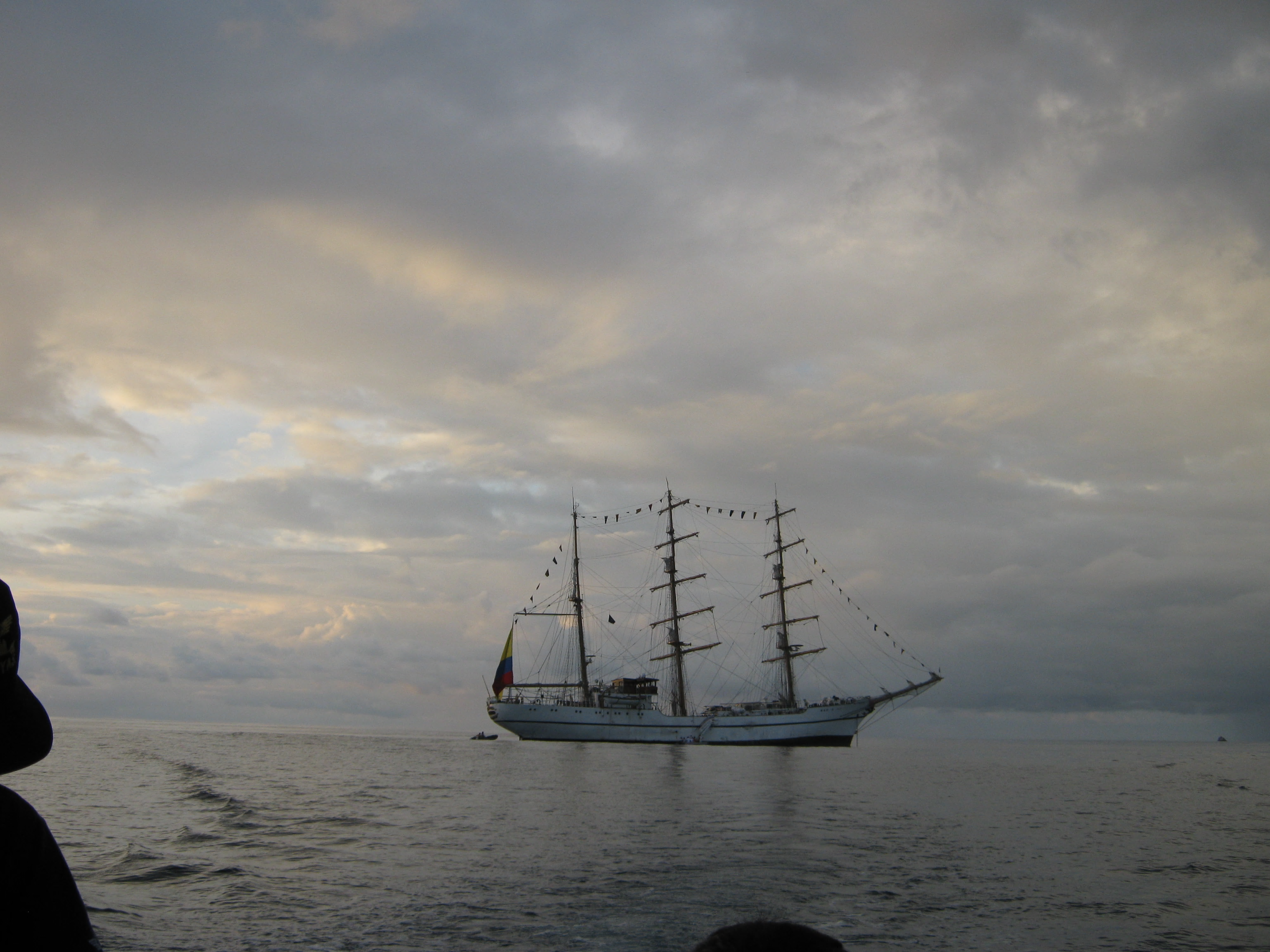 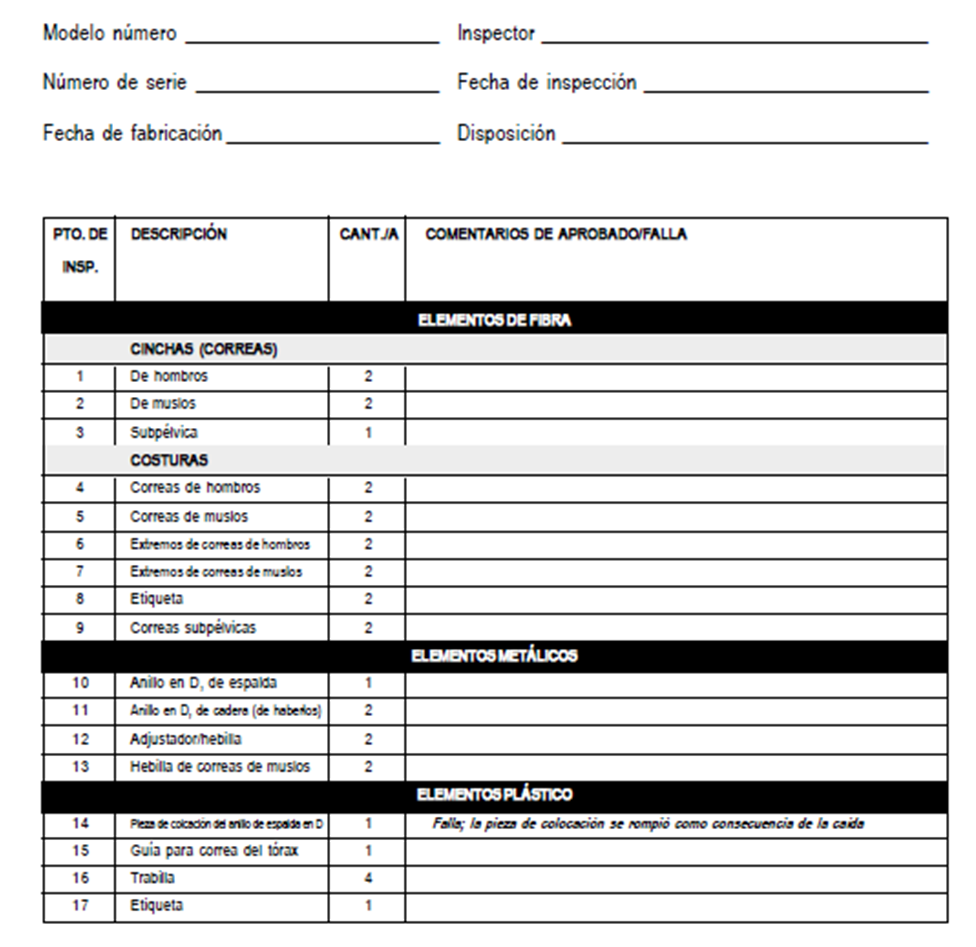 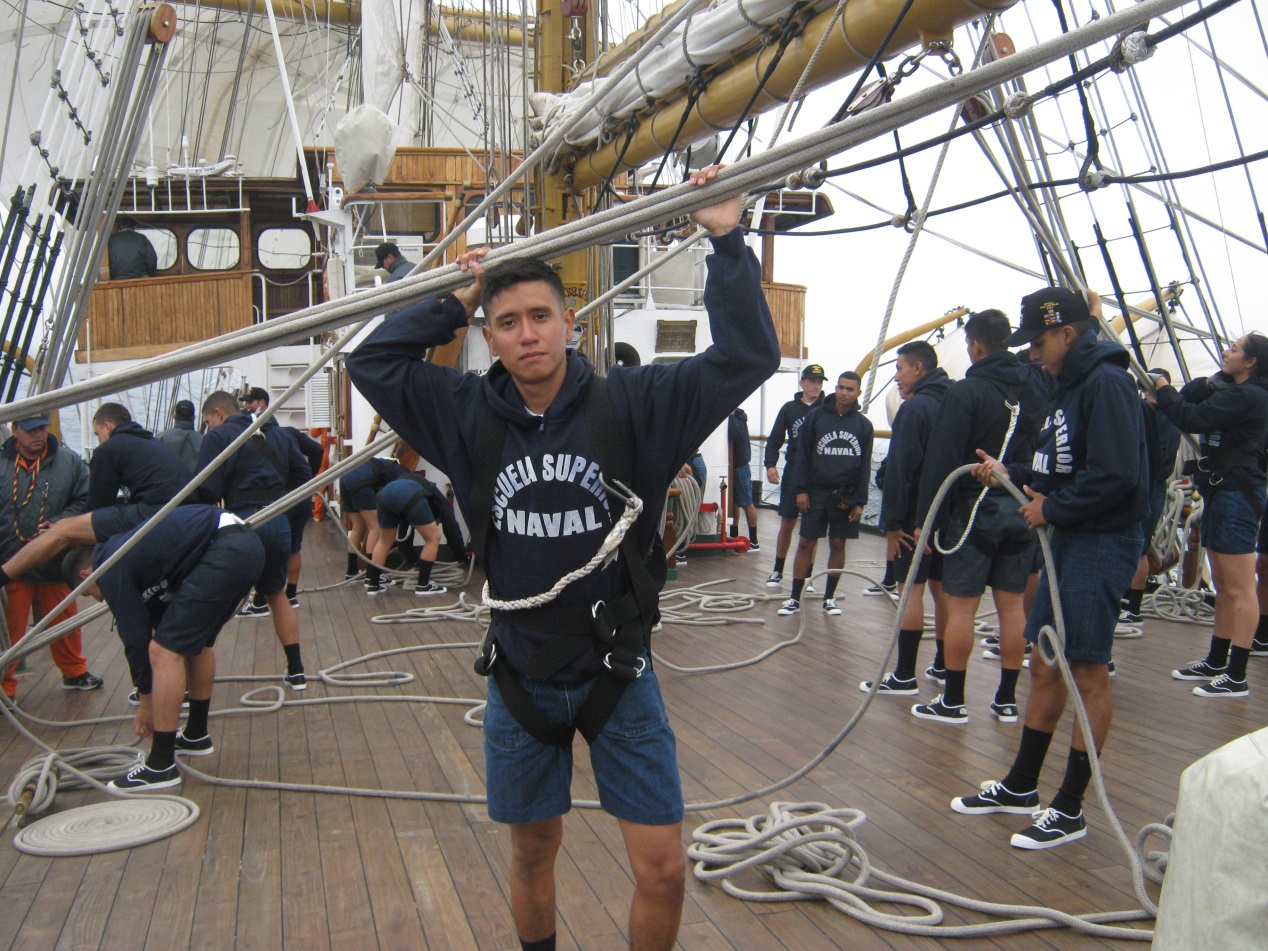 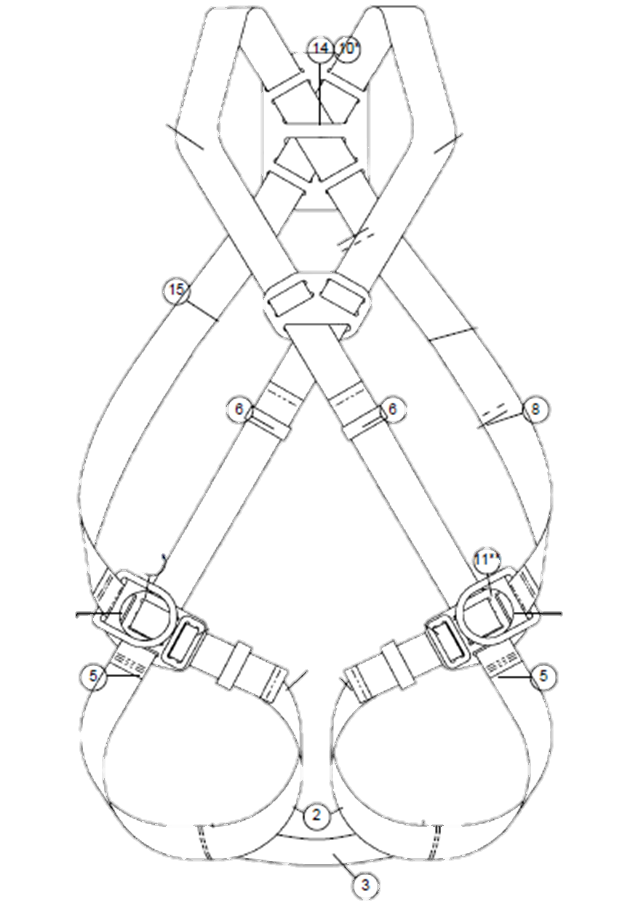 CINTURONES (ARNÉS)
29
CONCLUSIONES
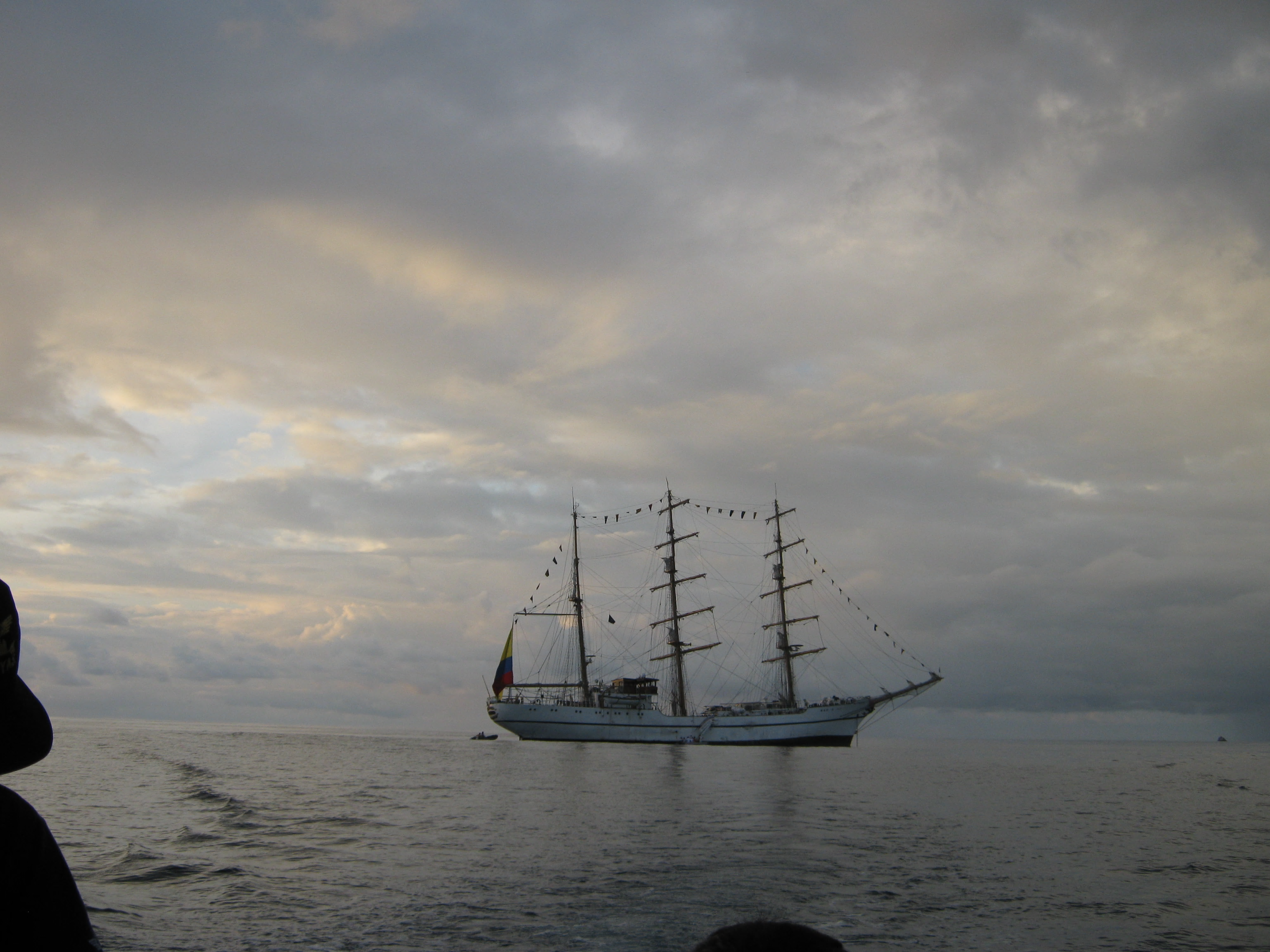 La inspección de los tipos de maniobras y los equipos de seguridad que utiliza el personal de maniobras abordo facilitó comprobar el grado de seguridad que posee el personal cuando realiza los trabajos por alto.
La determinación de  los riesgos laborales a los que se expone el personal a bordo de la unidad facilitó la constante mejora de las áreas de trabajo.
La propuesta de un Manual de Normas de Seguridad  permitirá la disminución del riesgo de posibles accidentes del personal a bordo en las diferentes maniobras.
30
RECOMENDACIONES
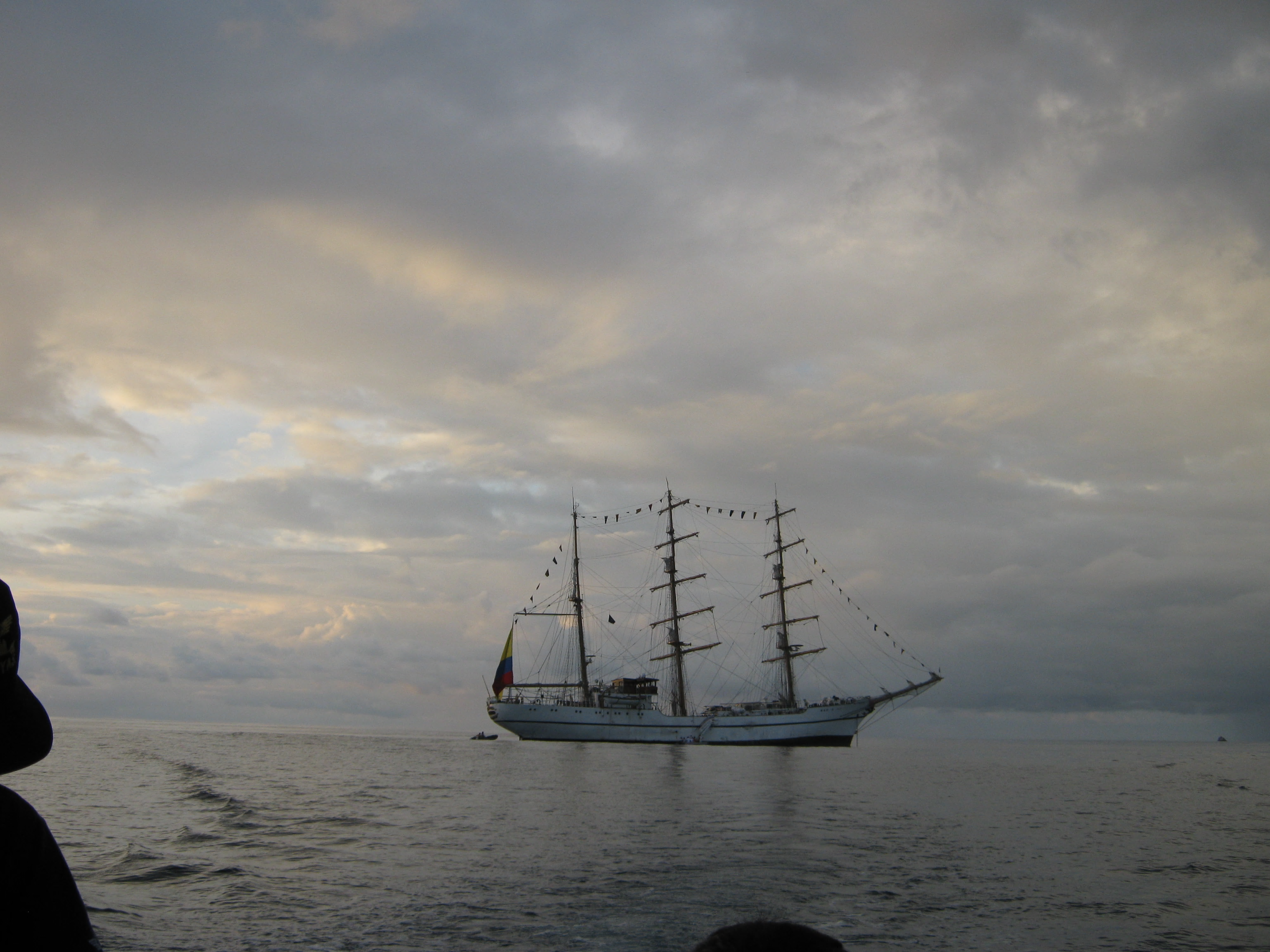 Realizar conferencias sobre la seguridad del personal a bordo y su entorno laboral.
Verificar los riesgos que poseen las maniobras que se realizan en el BESGUA para concientizar al personal a bordo del riesgo de su labor.
Se debe tomar en cuenta siempre antes de realizar cualquier maniobra que la seguridad del personal es mucho más importante que la del material.
Los cambios realizados serán propuestos por cualquier jefe de estación de la unidad pero lo aprobará únicamente el segundo comandante con autorización del comandante de la unidad.
31
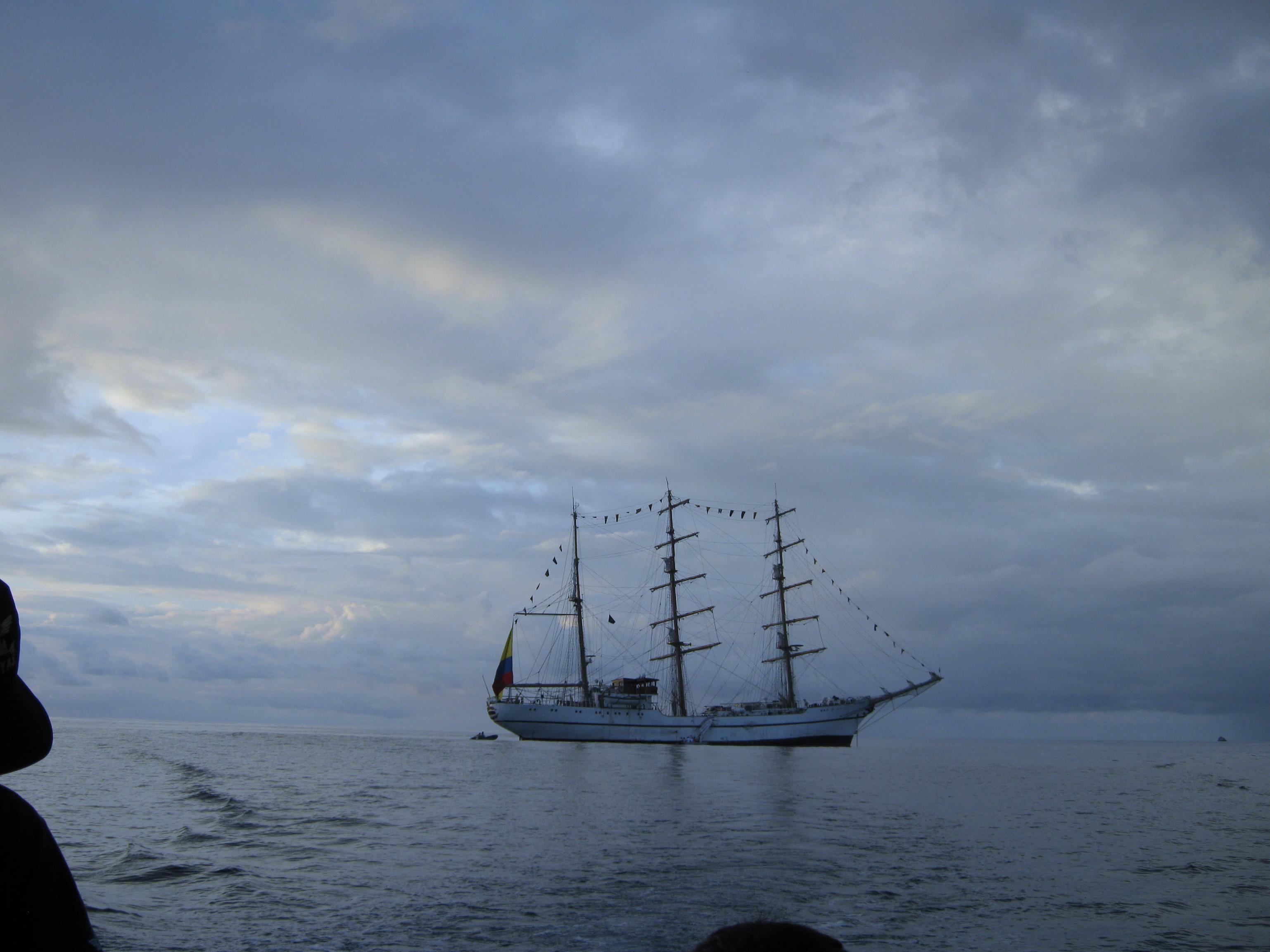 GRACIAS
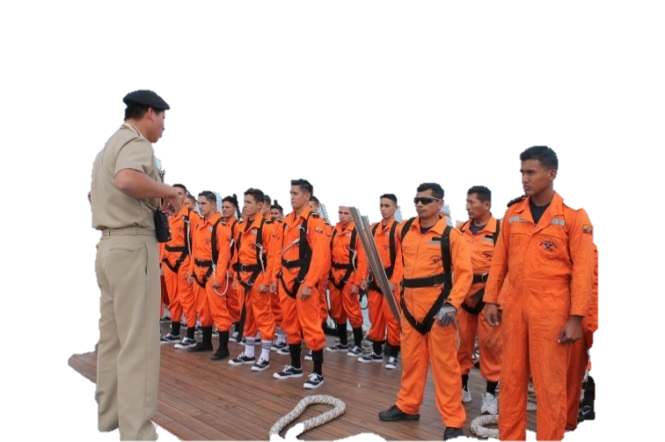 32